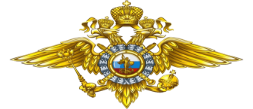 МУ МВД России «Иркутское»
ВИДЫ МОШЕННИЧЕСКИХ ДЕЙСТВИЙ И  ЗАЩИТА ОТ НИХ
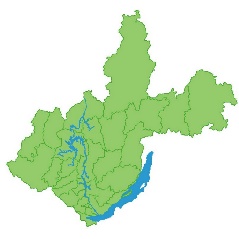 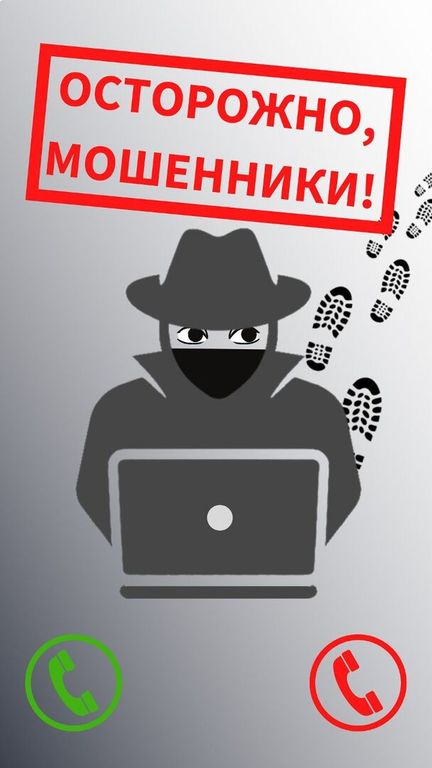 МОШЕННИК
ЗВОНИТ ЖЕРТВЕ, ПРОСИТ СООБЩИТЬ СМС КОД, ПОД ПРЕДЛОГОМ
Сотрудника здравоохранения:
Предлагает продлить срок действия страхового полиса;
Запись по электронной очереди. 
   Сотрудника коммунальных служб:
Предлагает замену электросчетчиков;
Скачать приложение.
Сотрудника Госуслуг
Сообщает о взломе личного кабинета.
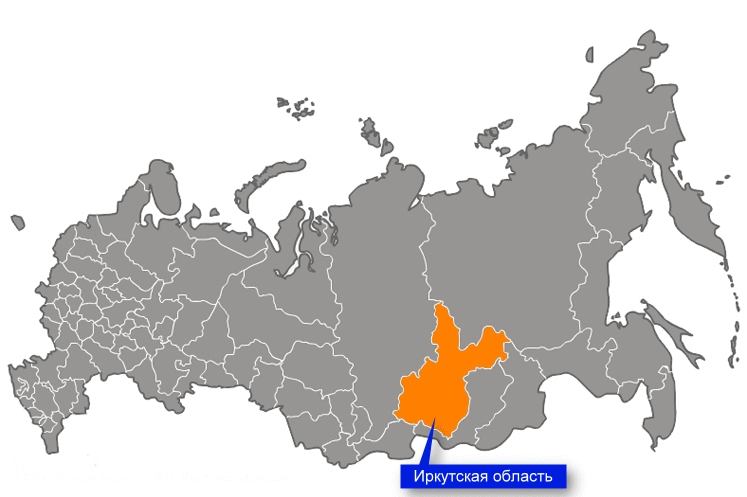 Общий ущерб составляет 
Более 2,5 млрд. рублей
( за 2024 год)
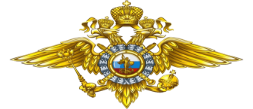 Защита от звонков в WhatsApp
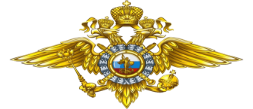 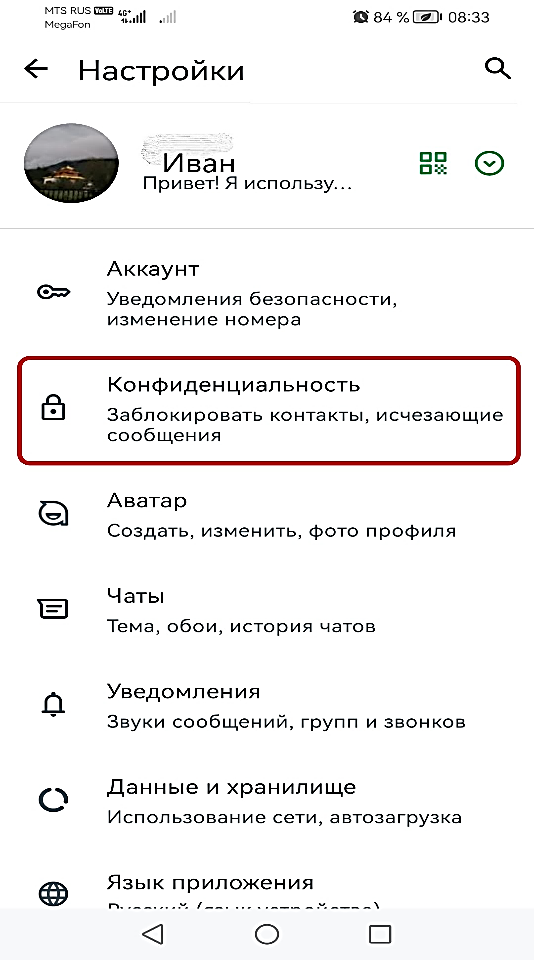 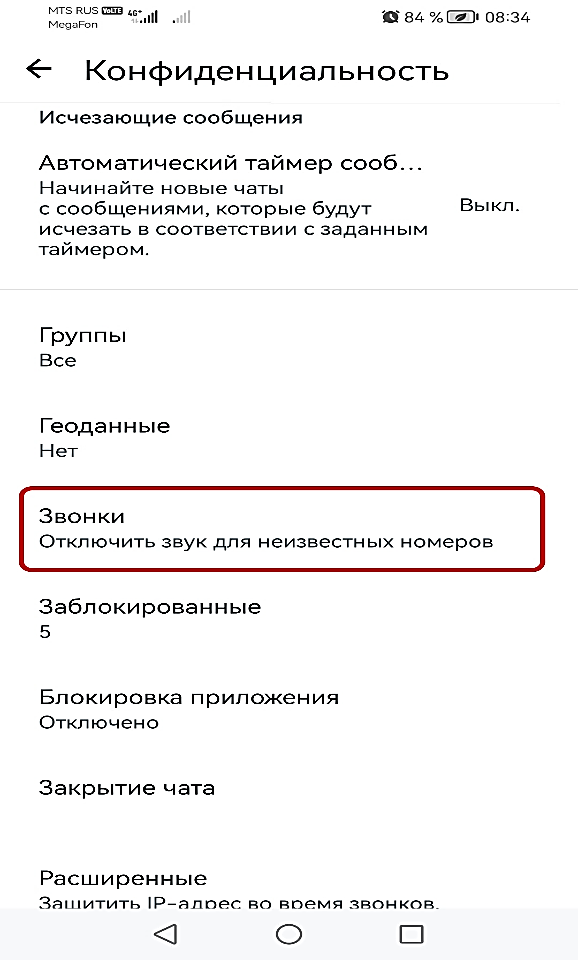 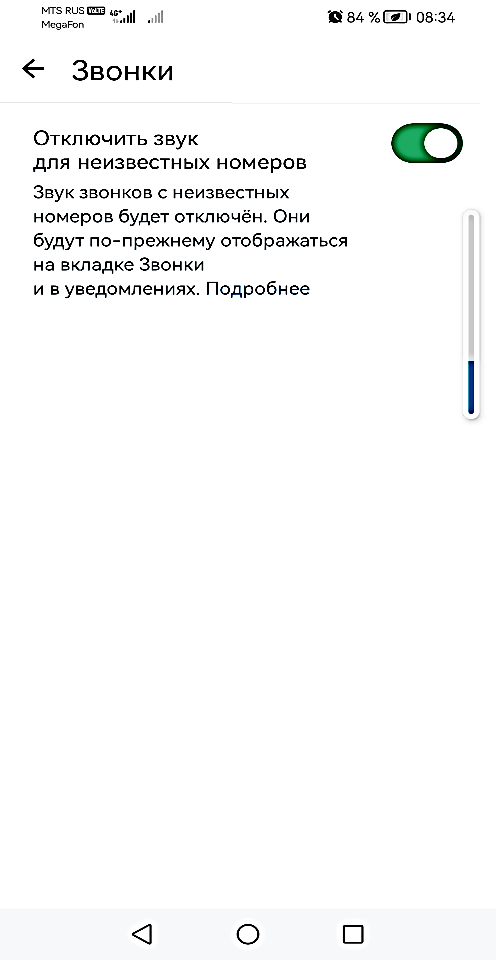 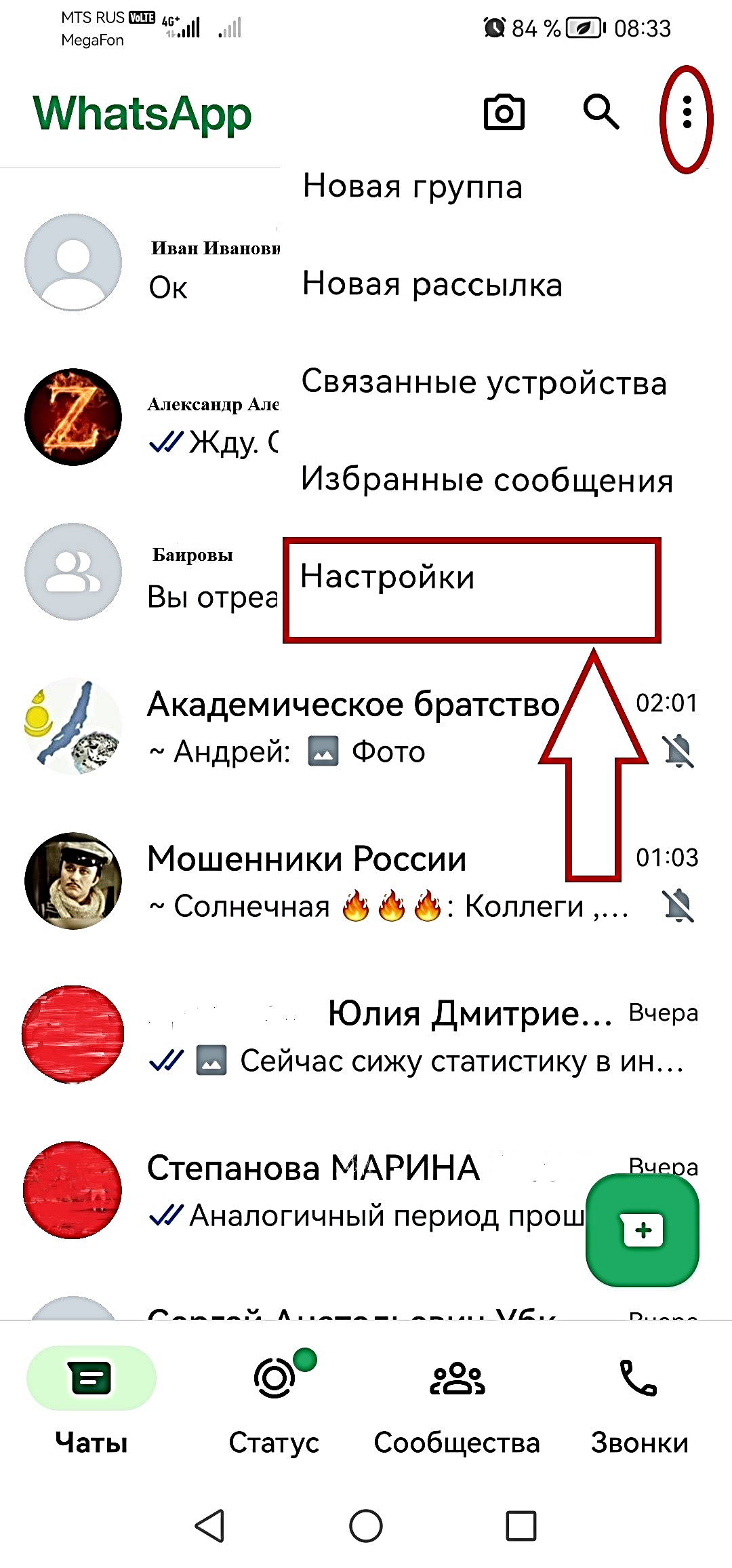 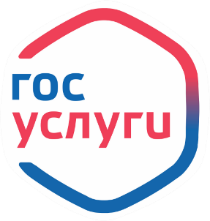 Защита от звонков в Telegram
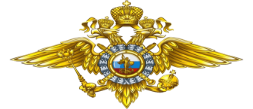 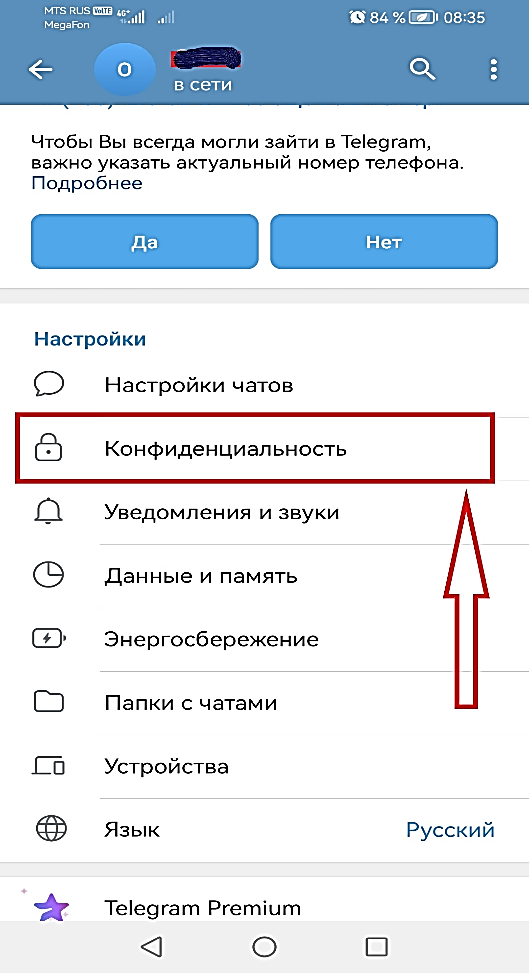 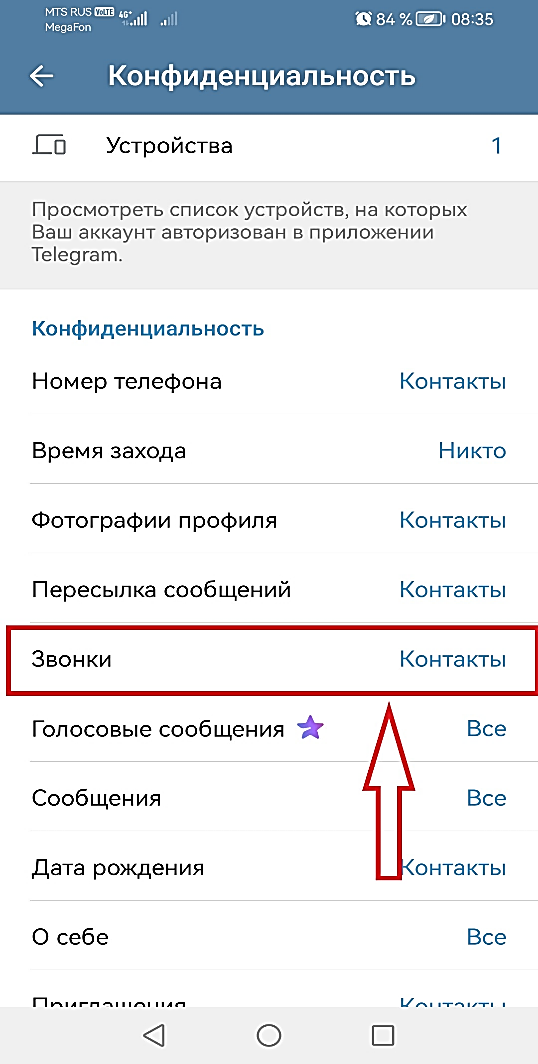 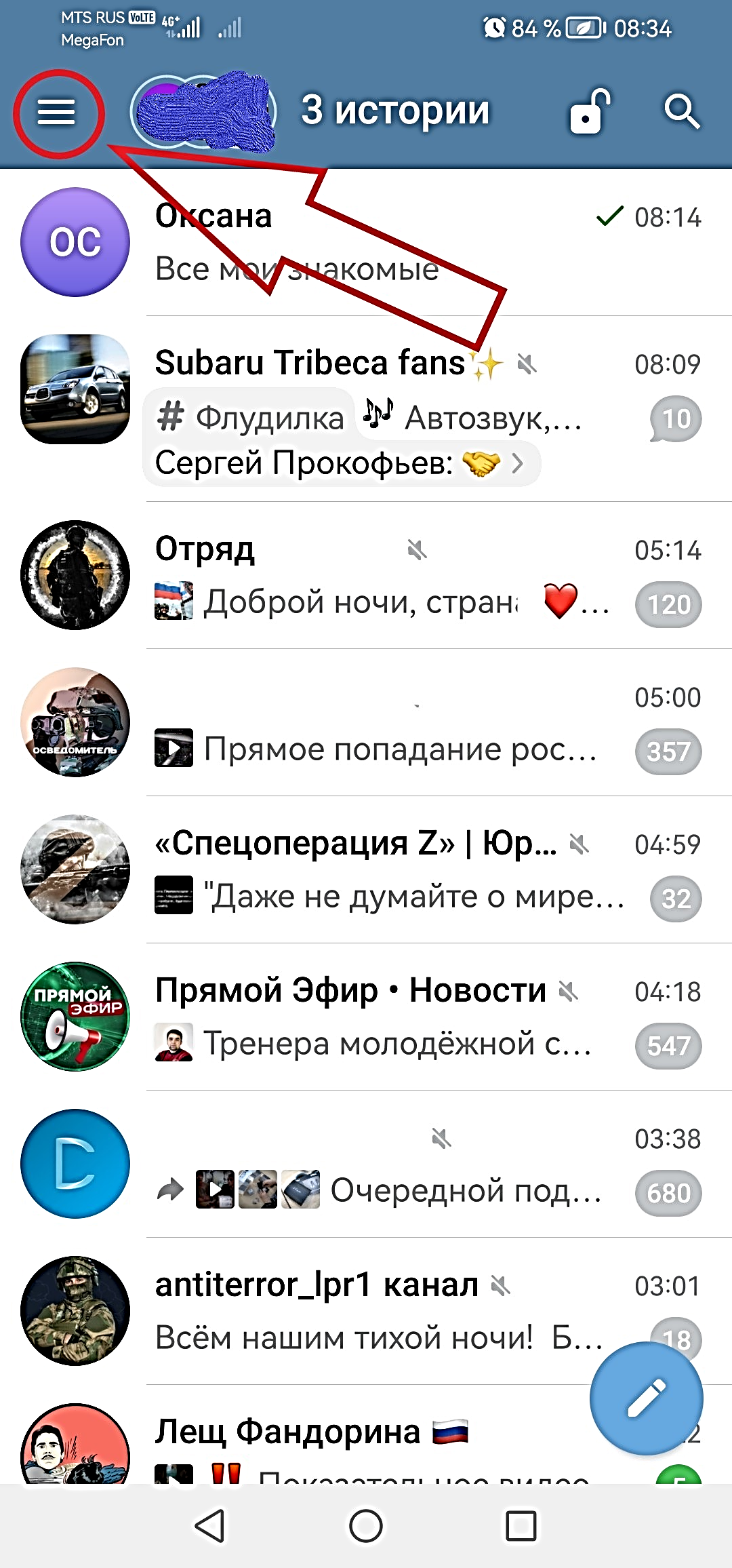 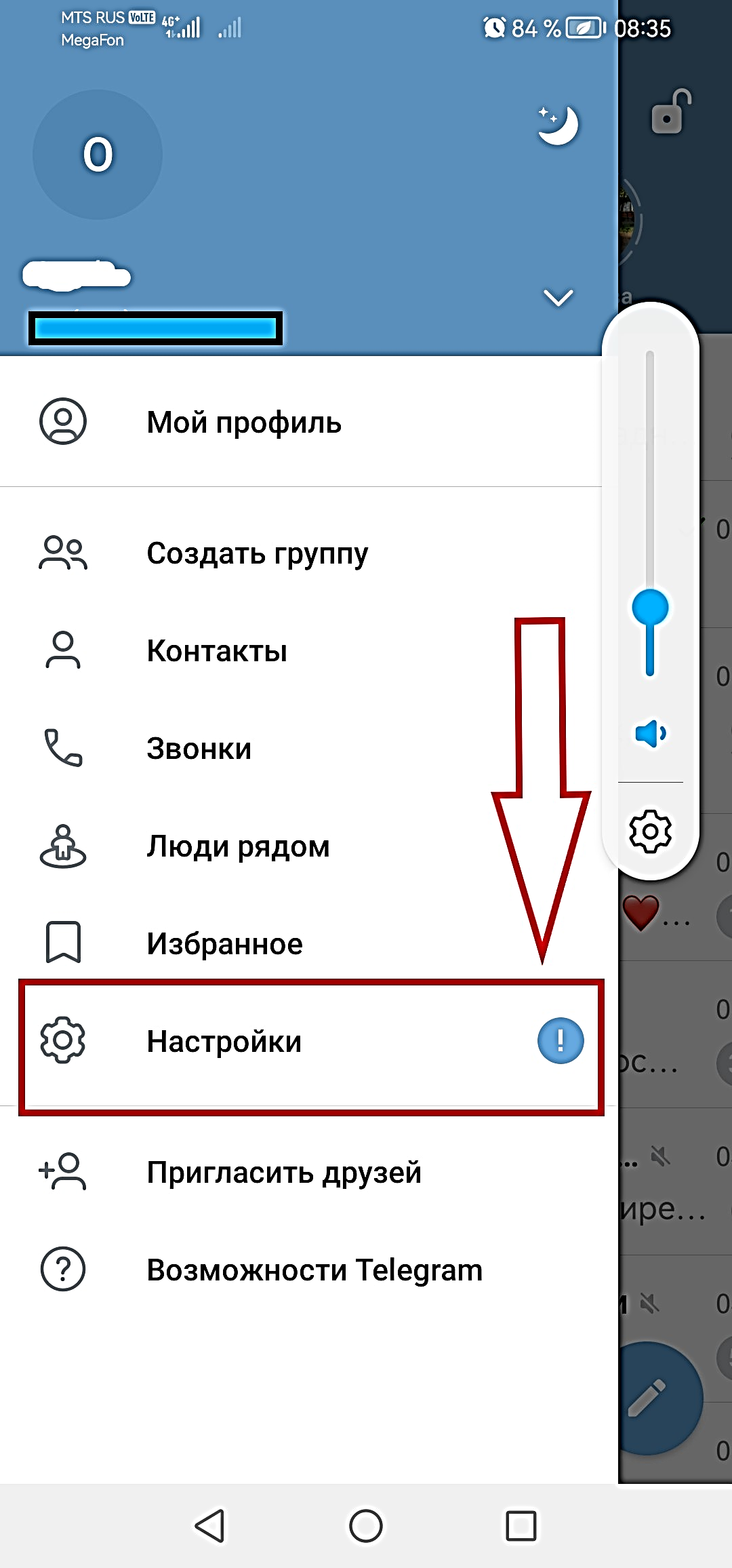 Защита от звонков в Telegram
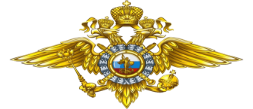 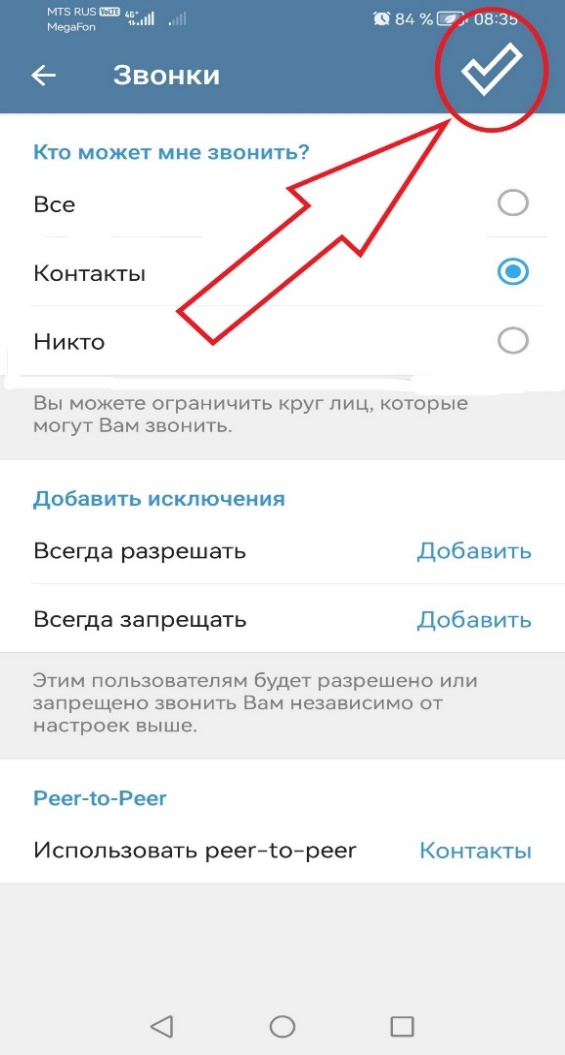 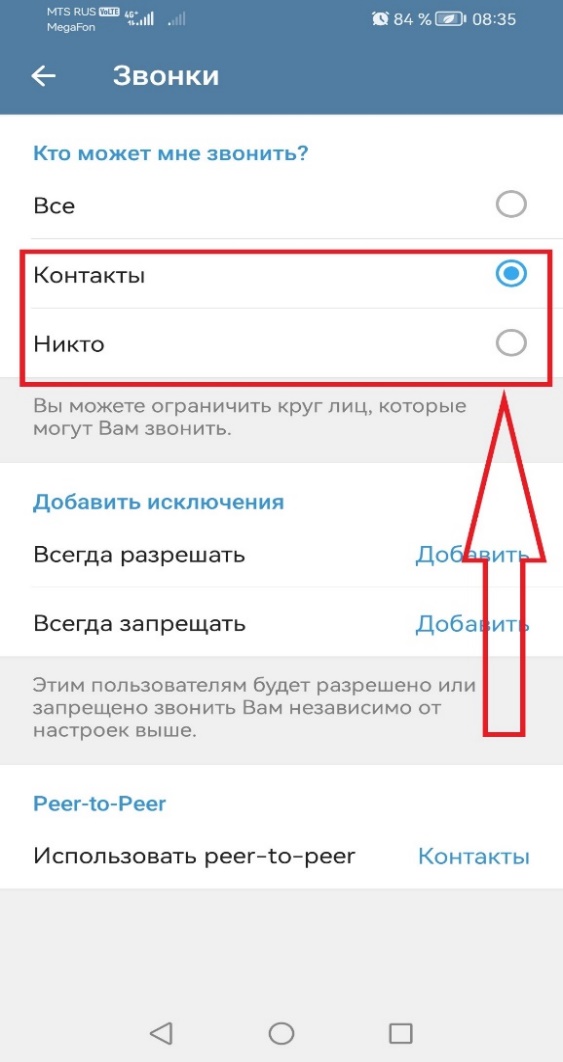 Новый вид мошенничества в мессенджерах
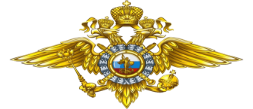 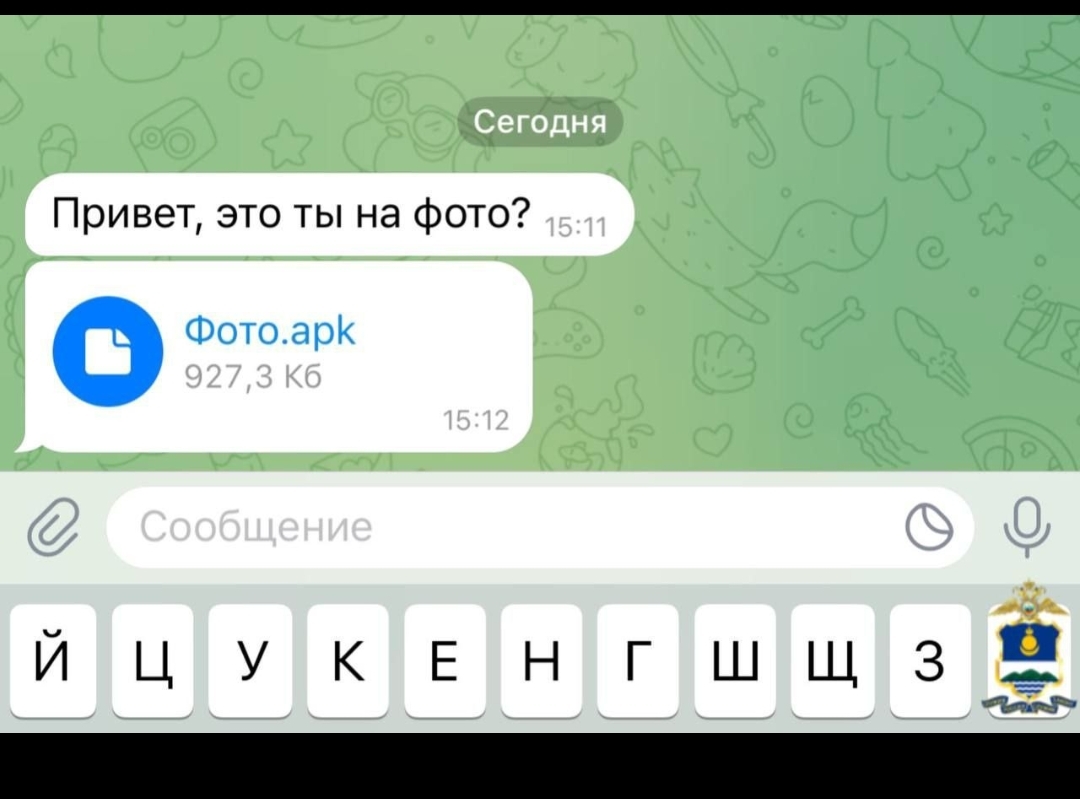 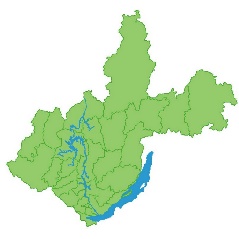 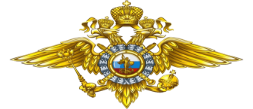 МУ МВД России «Иркутское»
Как настроить двухфакторную аутентификацию (проверку) в мессенджерах
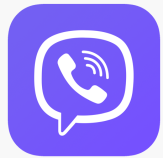 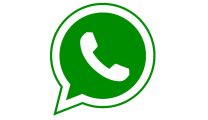 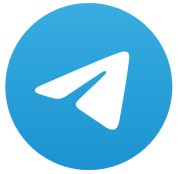 Как настроить двухфакторную аутентификацию в Telegram:
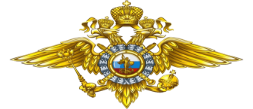 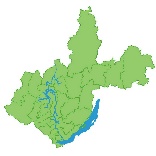 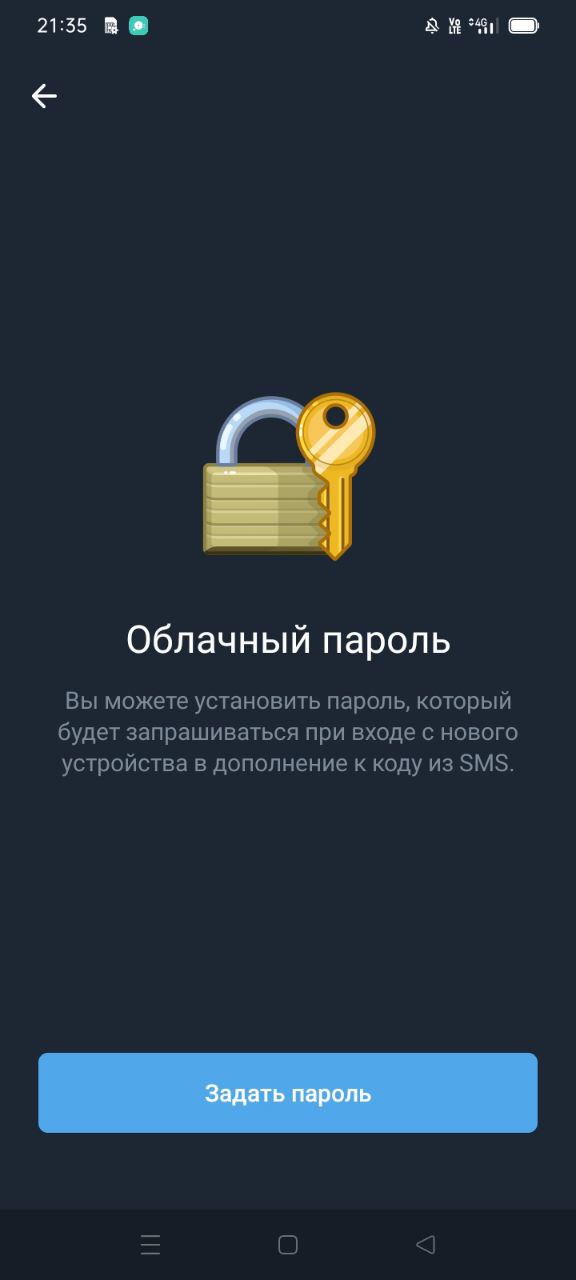 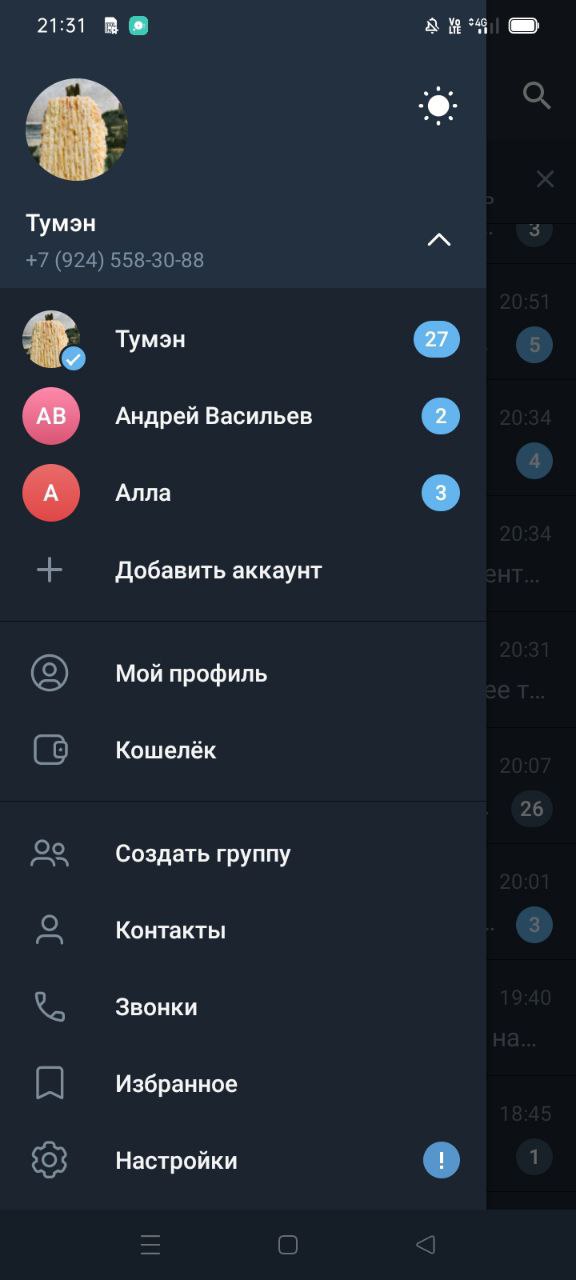 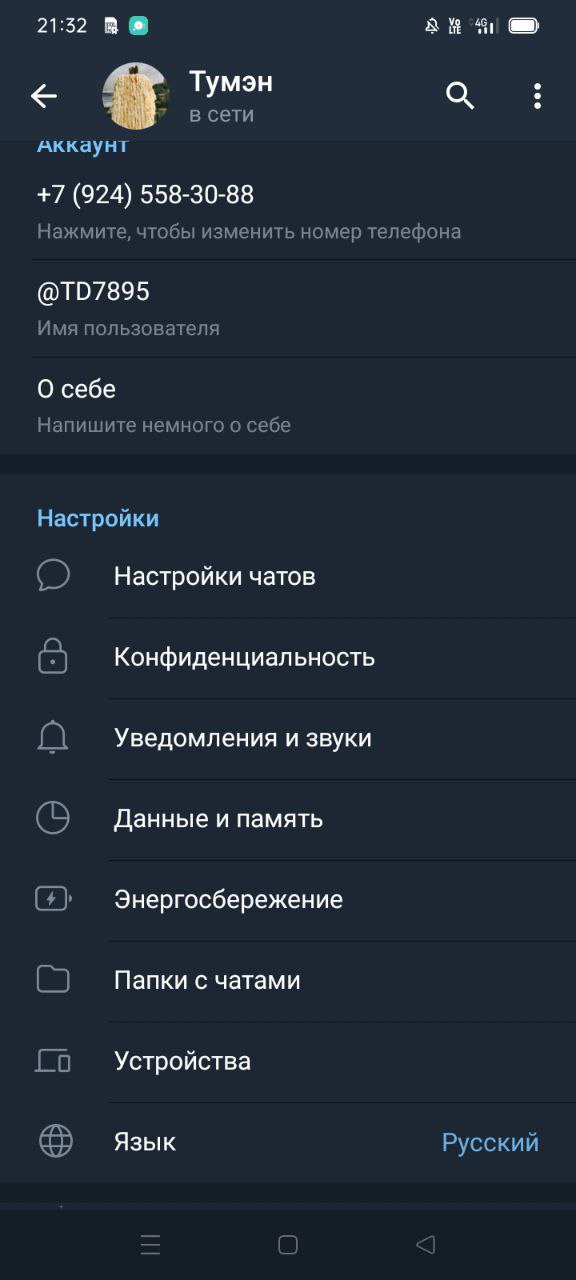 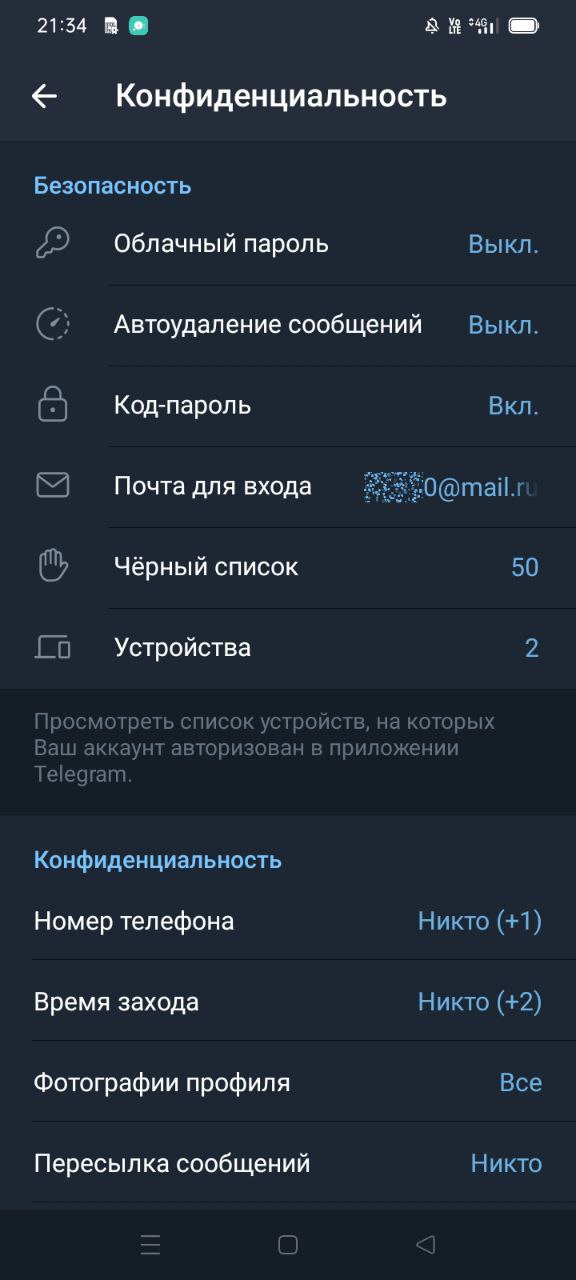 Тимур
Тимур
Тимур
МУ МВД России «Иркутское»
Как настроить двухфакторную аутентификацию в WhatsApp:
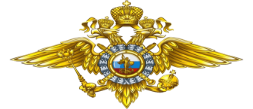 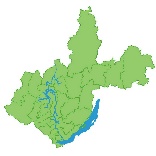 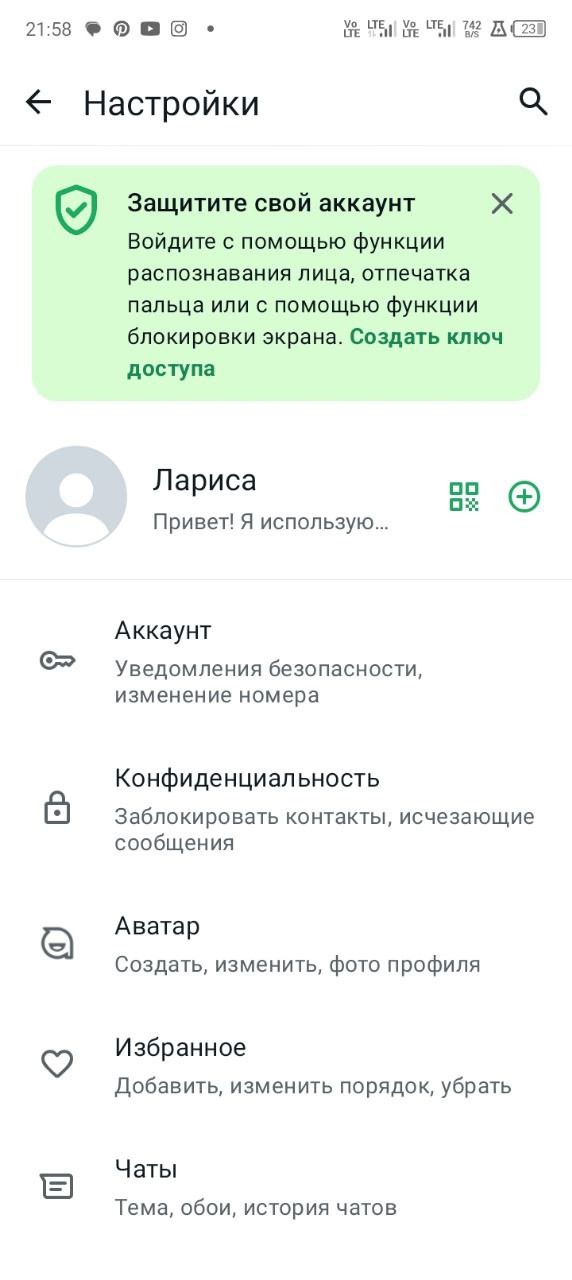 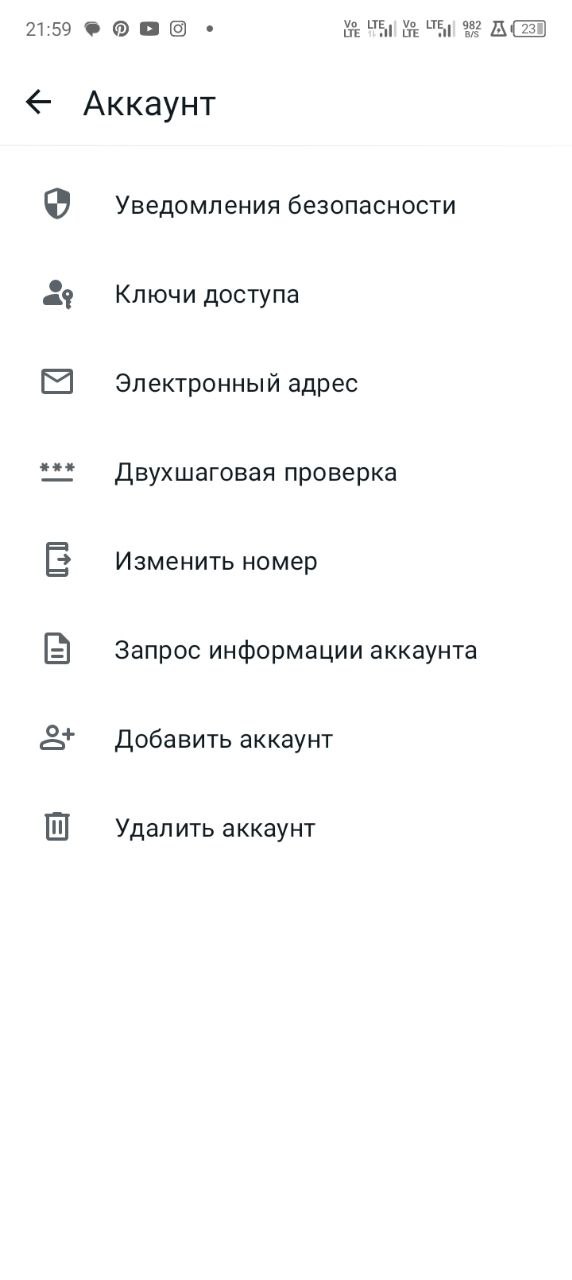 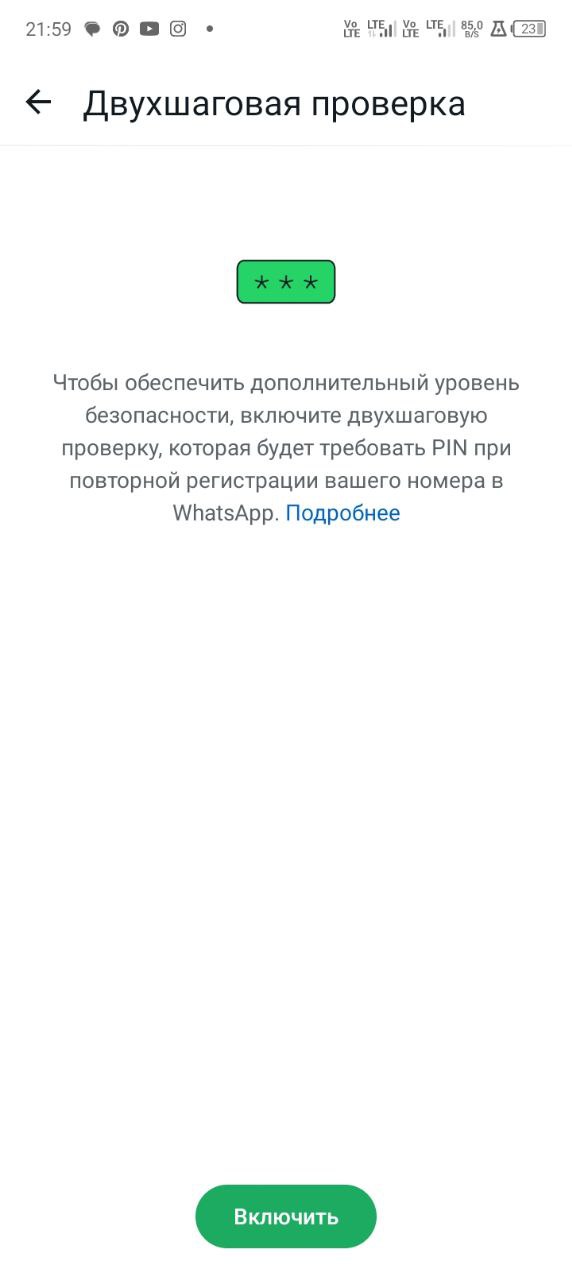 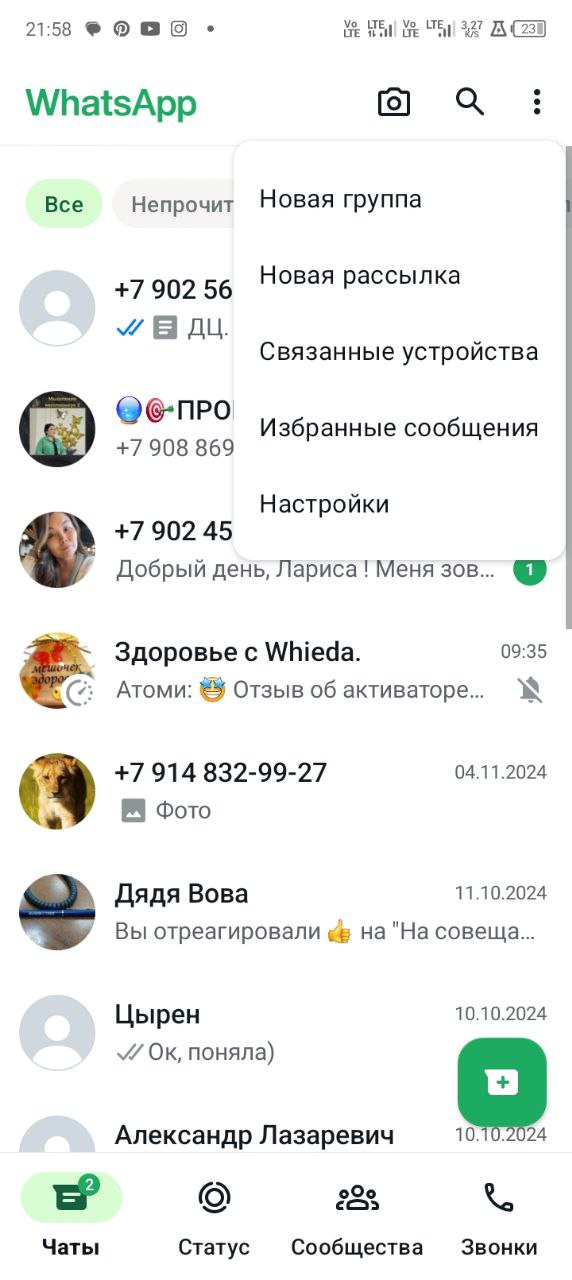 МУ МВД России «Иркутское»
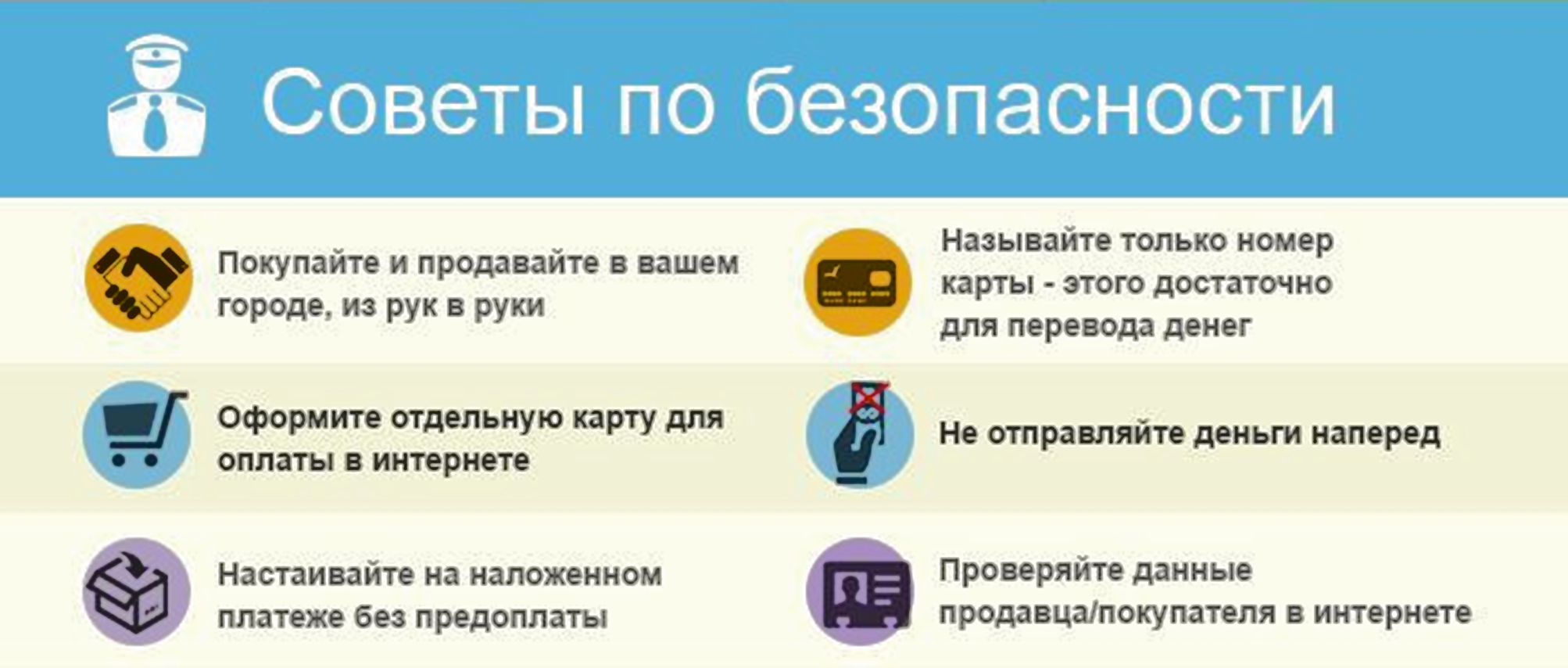 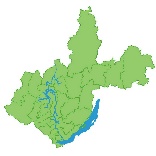 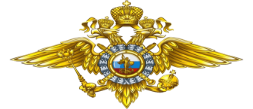 Как распознать сайт двойник?
ПРИ ПРОВЕРКЕ ОБРАТИТЕ ВНИМАНИЕ НА ДОМЕН (ИМЯ) САЙТА:
Мошенники заменяют буквы символами – например, ЦИФРА 1 вместо БУКВЫ «I» (onL1ne вместо onLIne);
Имя сайта максимально приближено к оригиналу (onLLine.sberbank.ru вместо onLine.sberbank.ru);
В некоторых случаях для написания домена используются буквы похожие на латинские из алфавита другого языка;
Фейковый сайт может располагаться в нестандартной зоне, например rzd.INFO или rzd.NET, когда оригинал: rzd.RU
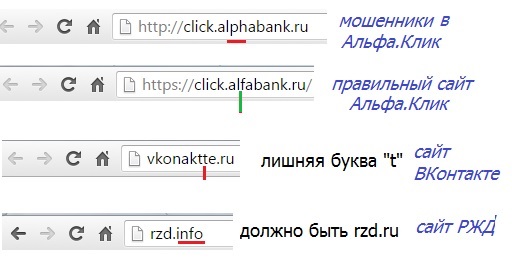 Проверьте продавца / покупателя при помощиразличных сервисов. Например на сайте«Доверие в сети»
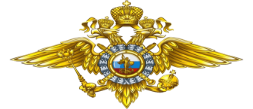 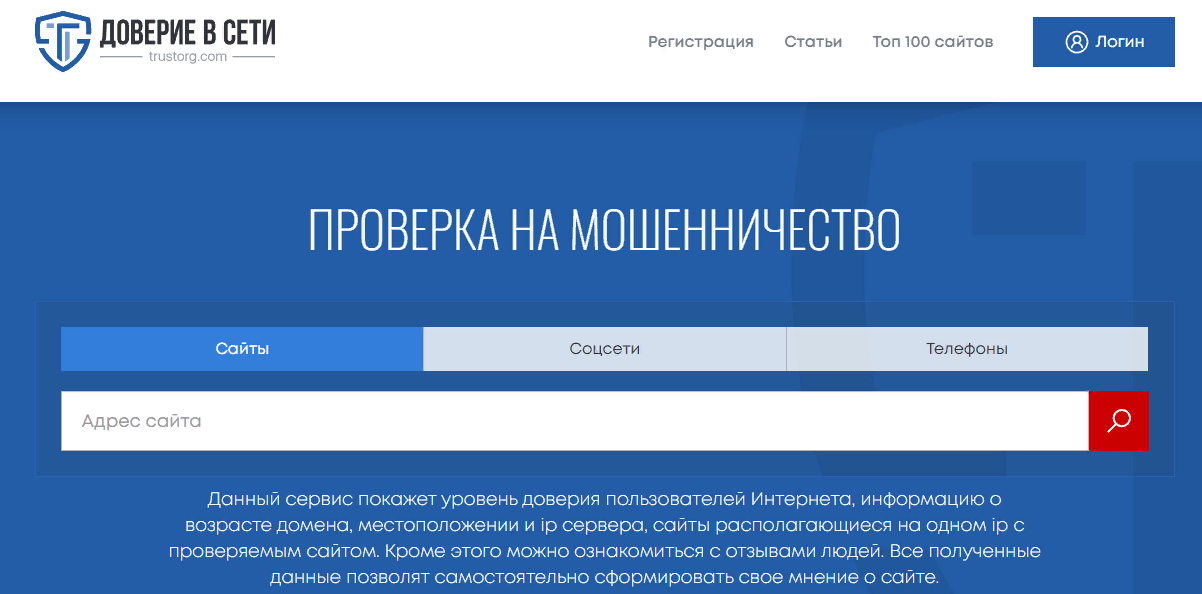 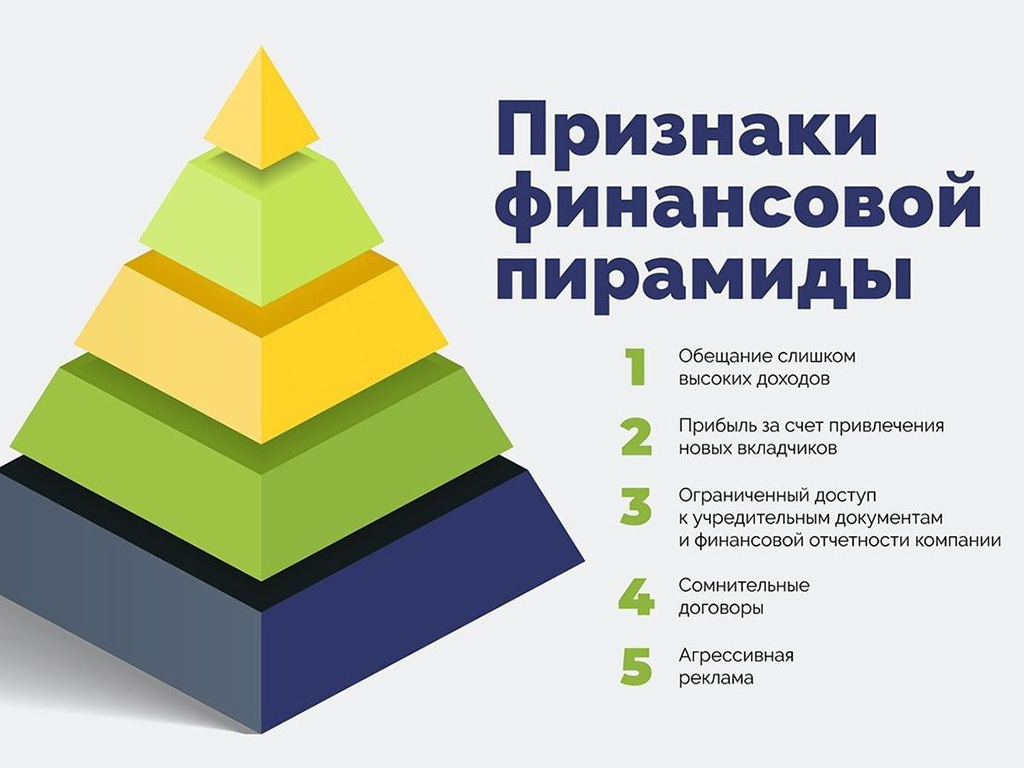 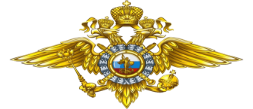 Как себя обезопасить?
Проверять брокерскую компанию на сайте Банка России на наличие лицензии (https://cbr.ru/finorg/);
Не доверять рекламе о биржах в социальных сетях;
Не верить заманчивым и убедительным обещаниям о высокой доходности и отсутствии риска.
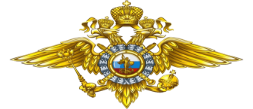 МУ МВД России «Иркутское»
Как уберечь ребенка от преступных посягательств в цифровой среде
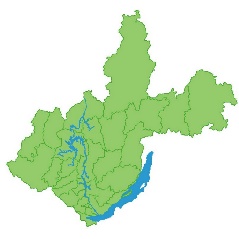 Как уберечь ребенка от преступных посягательств в цифровой среде
Уделяйте больше внимания своему ребенку 
Чаще разговаривайте с ним, чтобы он делился с Вами о своем окружении, как прошел его день и внимательно следите за изменением в  его поведении
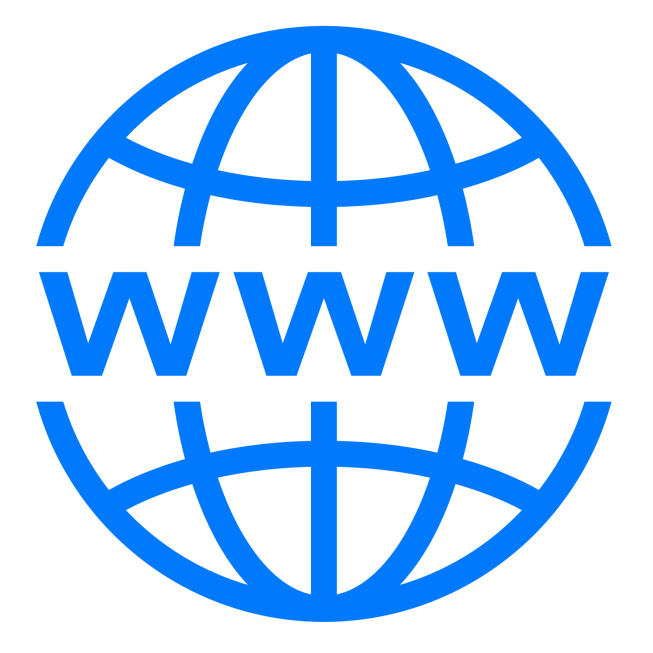 Установите дома родительский 
контроль на телевизор и его аккаунты в интернете. 
 1. Откройте «Настройки» на устройстве ребенка.
3. «Дети и семья»
4. «Родительский контроль»
2. Выберите «Google»
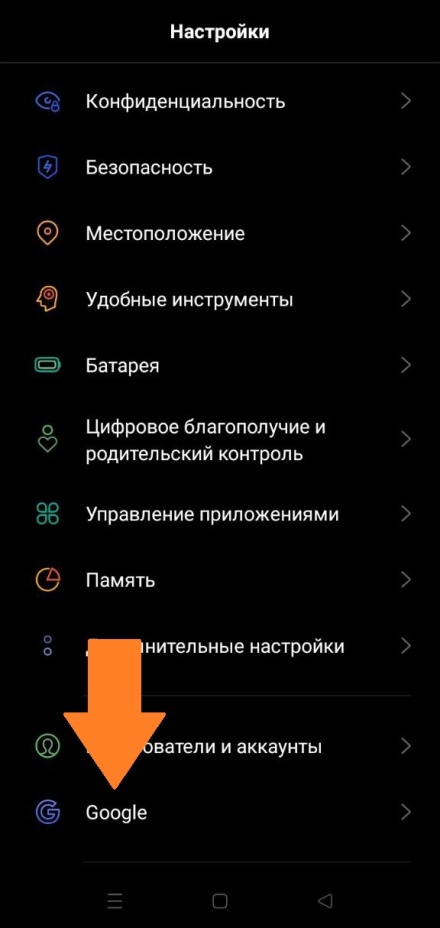 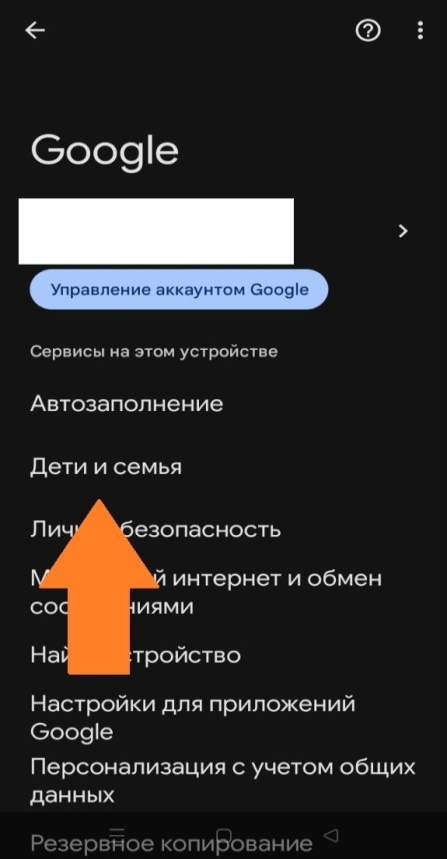 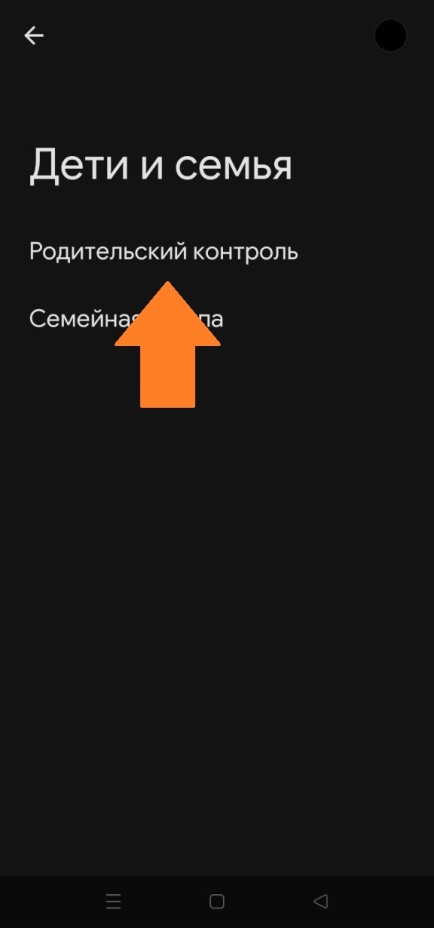 Выберите аккаунт ребенка или создайте новый.
Войдите в свой «родительский»
Нажмите «Приступить»
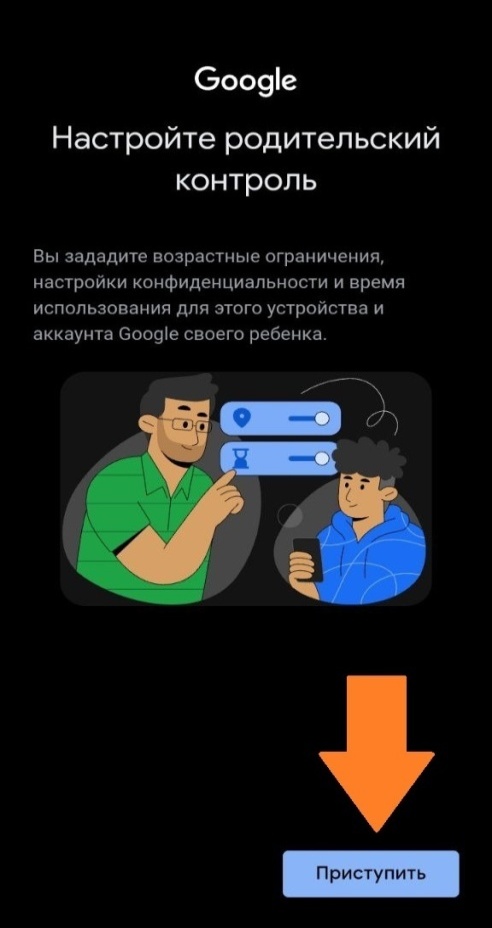 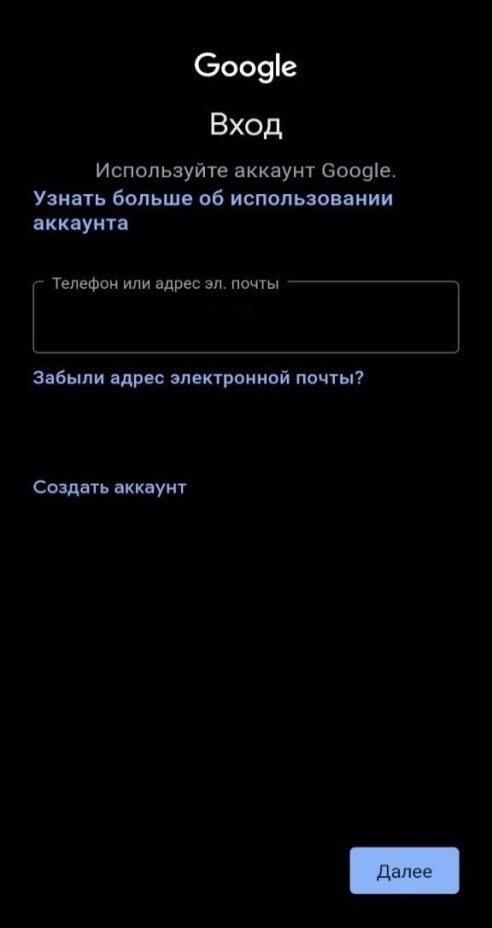 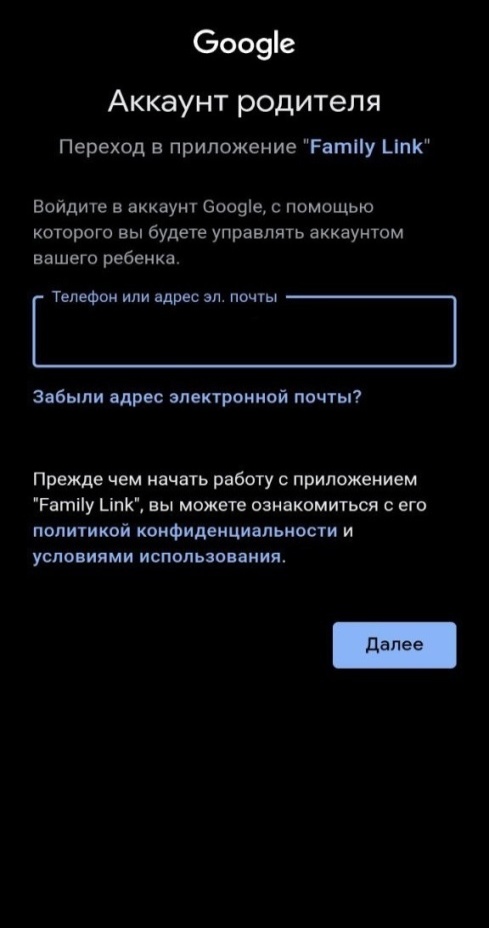 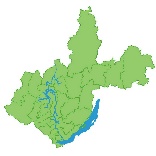 Будьте бдительны!!!
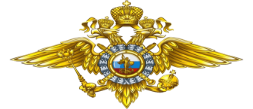 ♢ Контролируйте ребенка в социальных сетях, просматривайте кого он добавляет в друзья и с кем общается.♢ Внимательно следите за финансовыми тратами своего ребенка. 
♢ Если у него имеется банковская карта, кому и зачем он переводит денежные средства и какие осуществляет покупки.
♢ Объясните ребенку про цифровую гигиену.
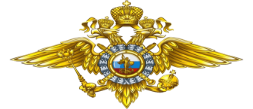 МУ МВД России «Иркутское»
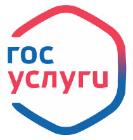 Схемы взлома и защита от них
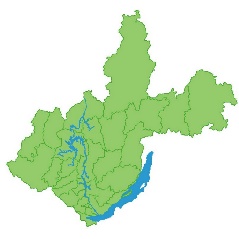 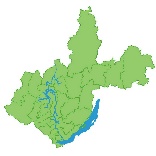 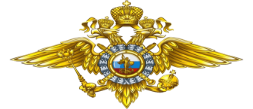 1. Звонок от работника сотового оператора
Поступает телефонный звонок от оператора сотовой связи, сообщают что необходимо продлить срок действия SIM-карты или обновить паспортные данные. 
После чего, в целях подтверждения личности или под другим предлогом просят сообщить / продиктовать SMS-код, поступивший на телефон с портала «Госуслуги»
В это время мошенники, зная абонентский номер жертвы, на сайте «Госуслуги» открывают вкладку: «Восстановление пароля».
Указывают номер жертвы и ждут когда им сообщат код из SMS. 
Для личных кабинетов, где установлен вход на портал по SMS-коду, мошенники просят повторно сообщить код, якобы первый код не действителен и не проходит. На самом деле повторно приходит КОД для изменения номера телефона.
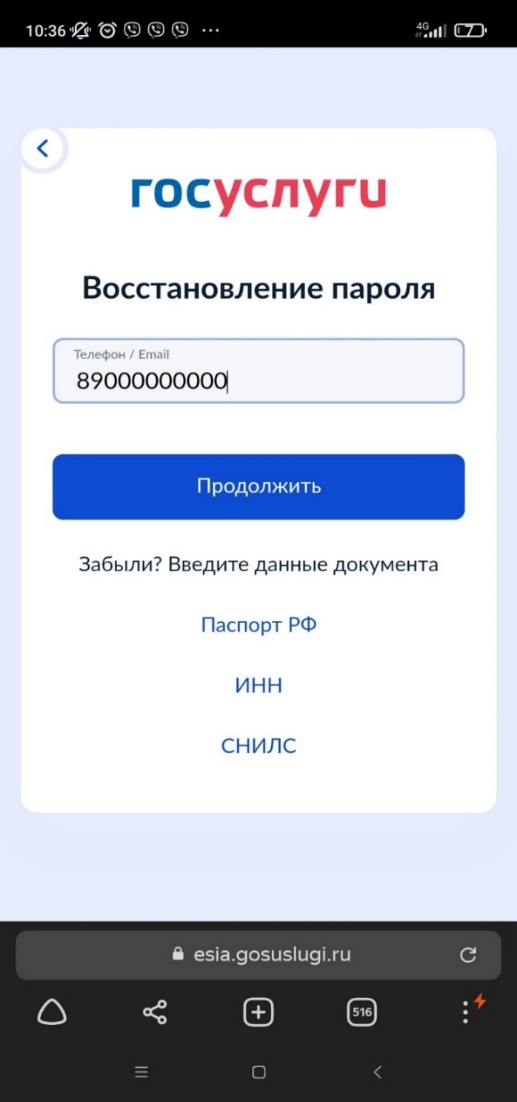 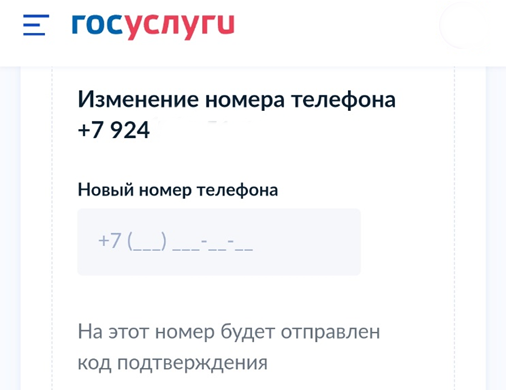 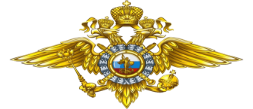 Как обезопасить личный кабинет от взлома?
Никому не сообщайте код из SMS-сообщения, поступившего с портала «Госуслуги»; 
Настроить двухэтапную аутентификацию; 
Отозвать неизвестные для вас согласия в личном кабинете; 
Регулярно, раз в полгода необходимо менять пароли доступа.
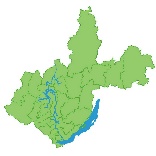 Дополнительная защита личного кабинета
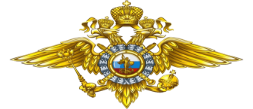 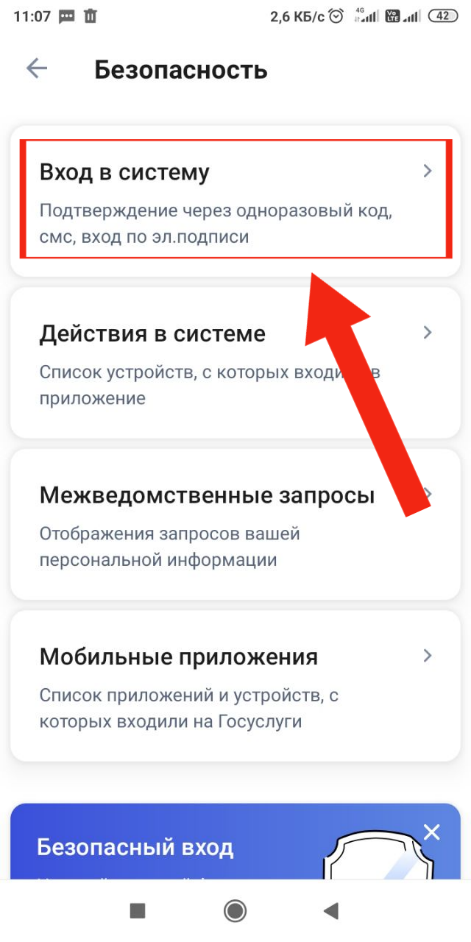 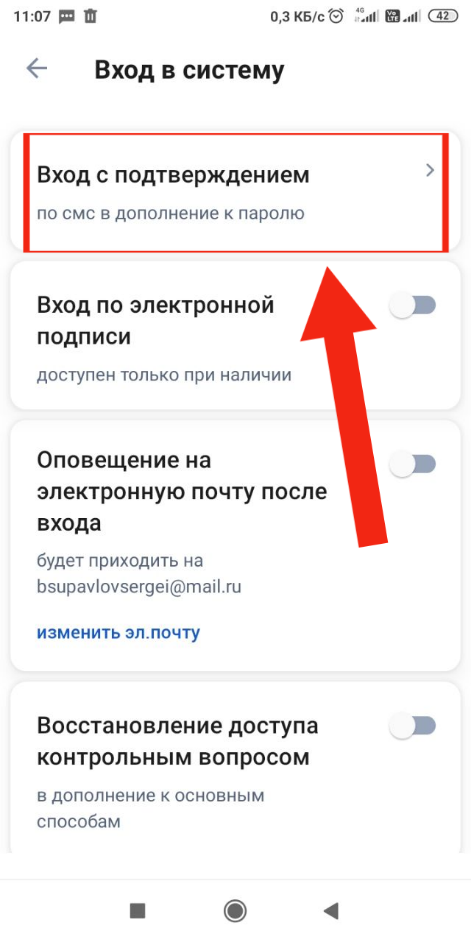 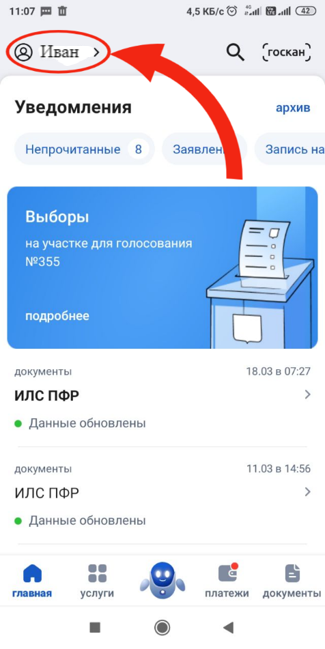 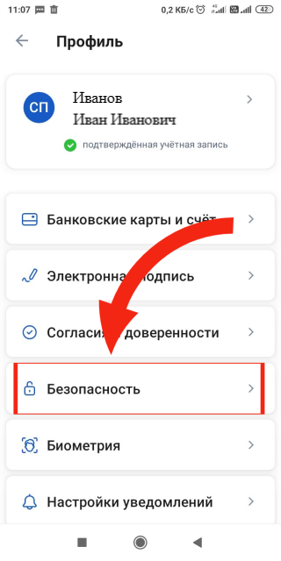 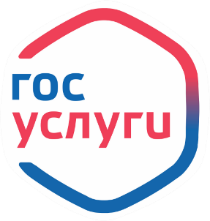 Дополнительная защита личного кабинета
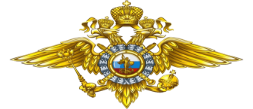 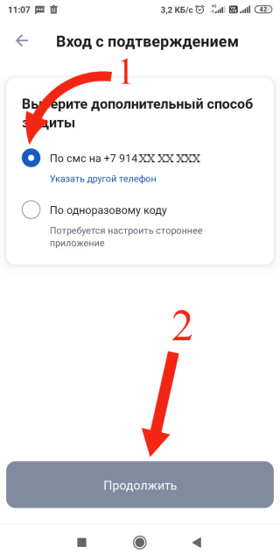 Функция входа с двухэтапной аутентификацией.Войти в личный кабинет с помощью одного только логина и пароля будет недостаточно, при каждом входе в личный кабинет необходимо вводить одноразовый код, поступающий в виде SMS-сообщения.
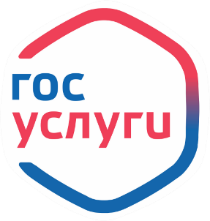 Дополнительная защита личного кабинета
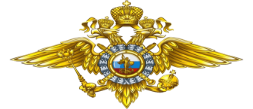 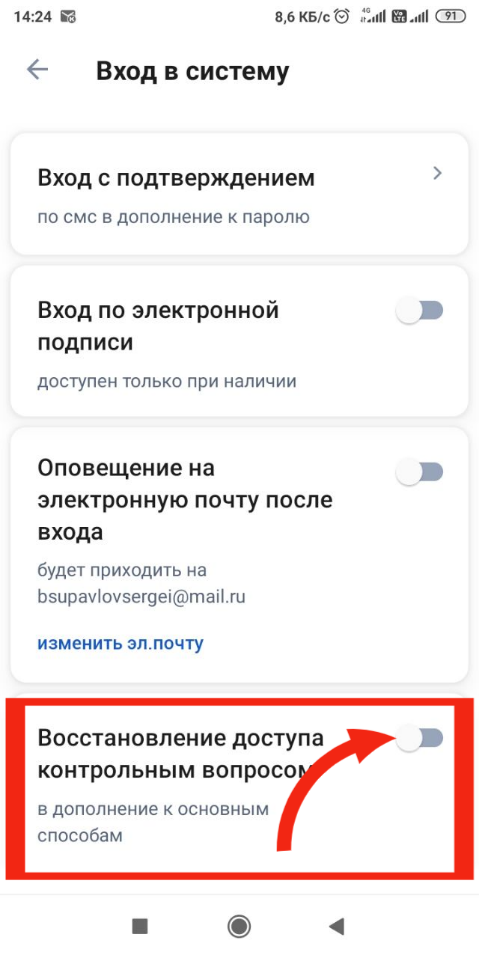 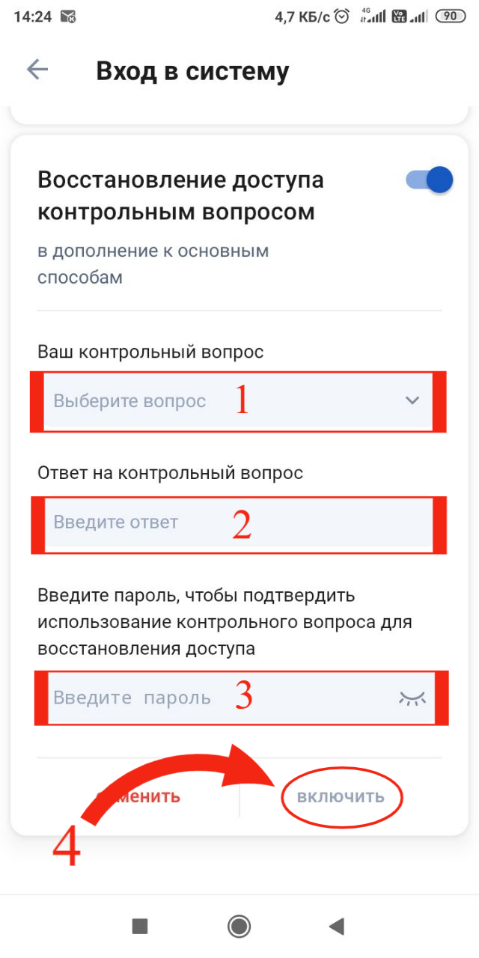 Функция восстановления доступа контрольным вопросом.
После переоформления SIM-карты, мошенники не смогут восстановить доступ к личному кабинету, так как они не знают ответ на контрольный вопрос.
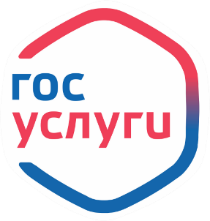 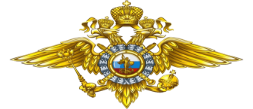 Отзыв согласий
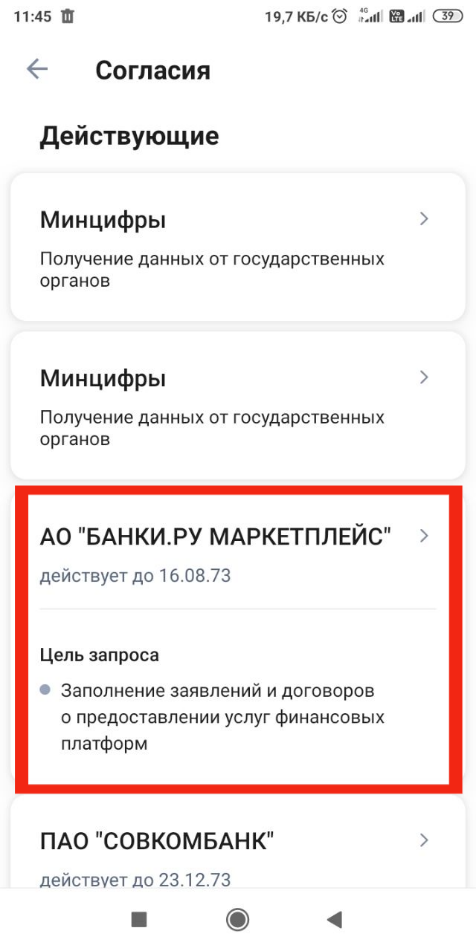 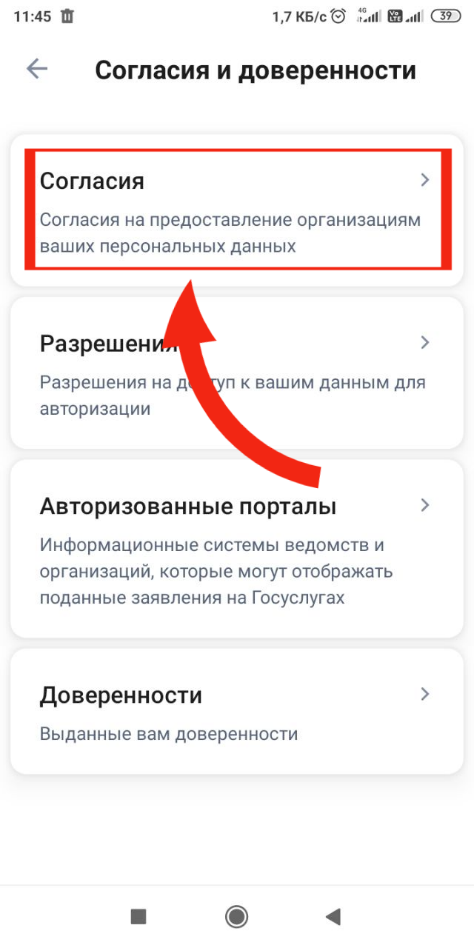 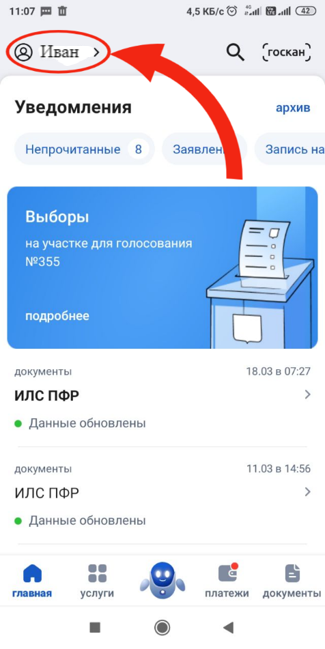 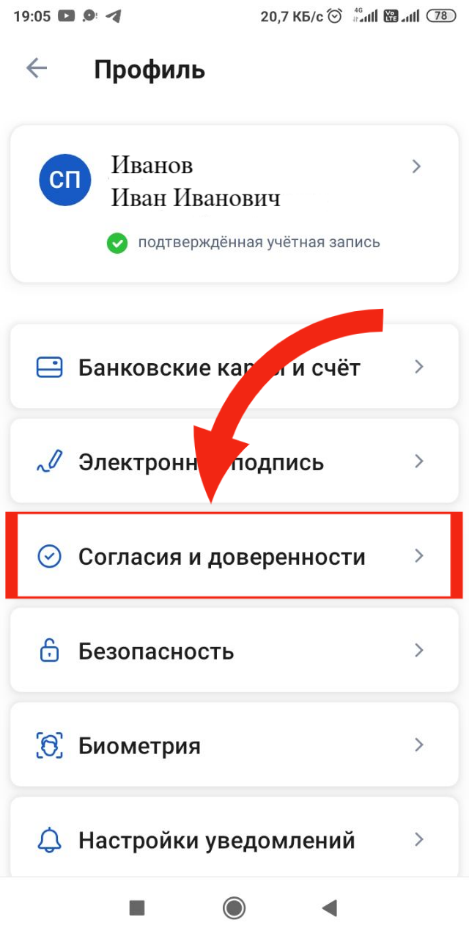 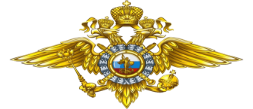 Отзыв согласий
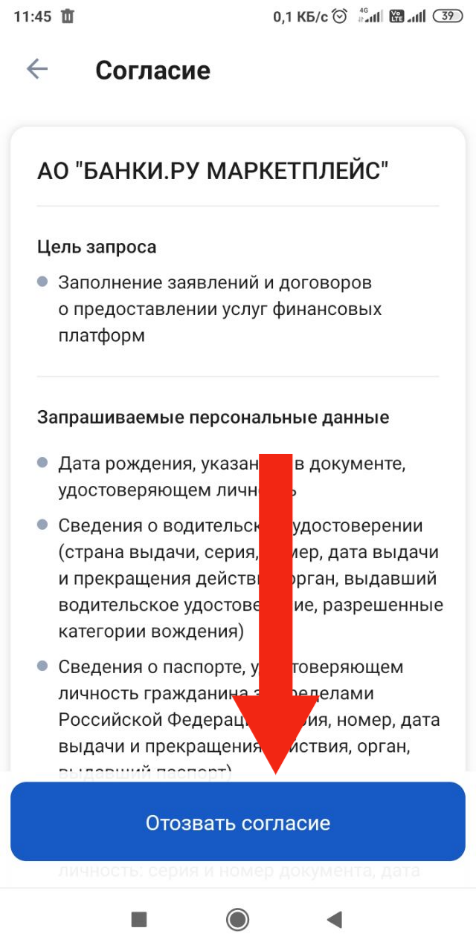 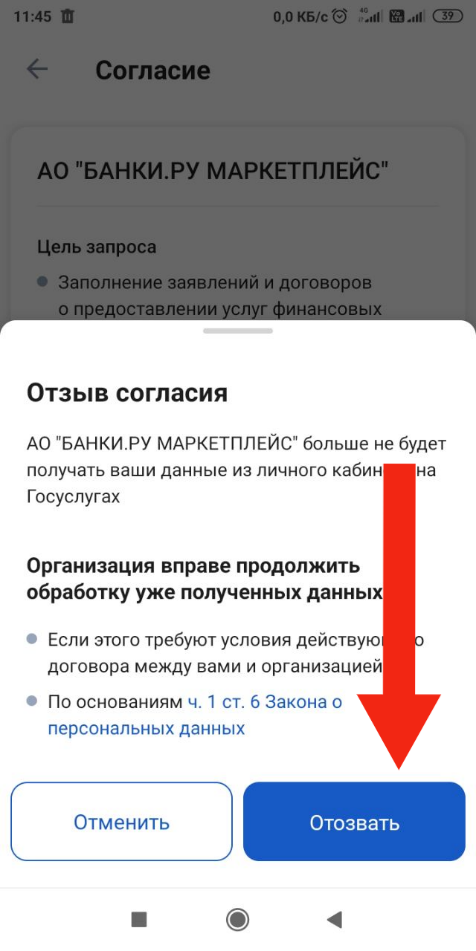 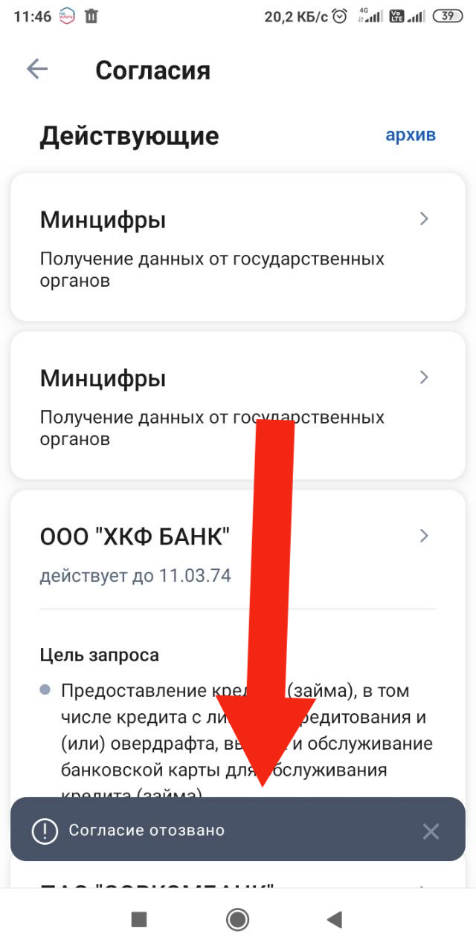 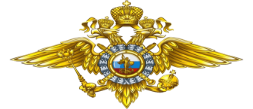 Способ открепления номера телефона
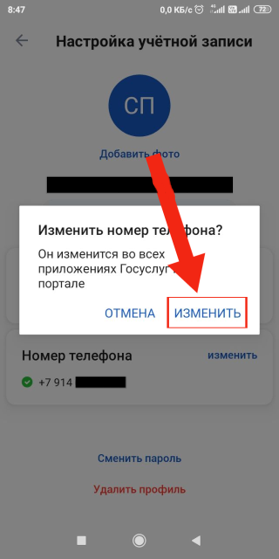 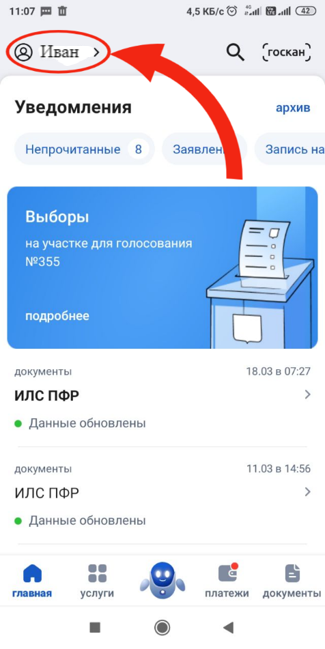 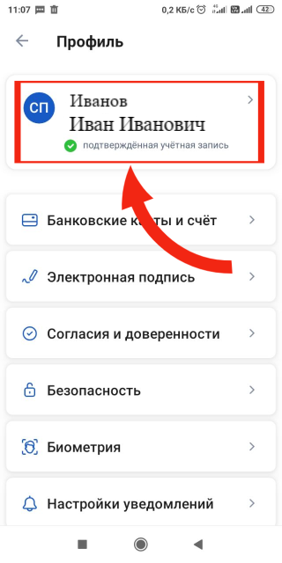 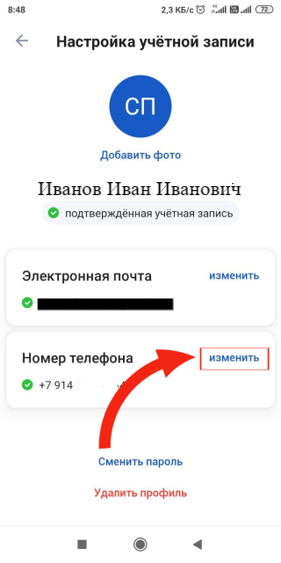 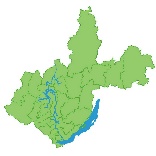 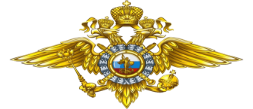 2. Переоформление SIM-карты
SIM-карта оператора сотовой связи может быть  переоформлена через 2-6 месяцев после прекращения пользования предыдущим абонентом.Тем самым, предоставляя возможность новому пользователю восстановить доступ к личному кабинету от портала «Госуслуги», путем ввода SMS-кодов, поступивших на перевыпущенный номер SIM-карты, что и делают злоумышленники.
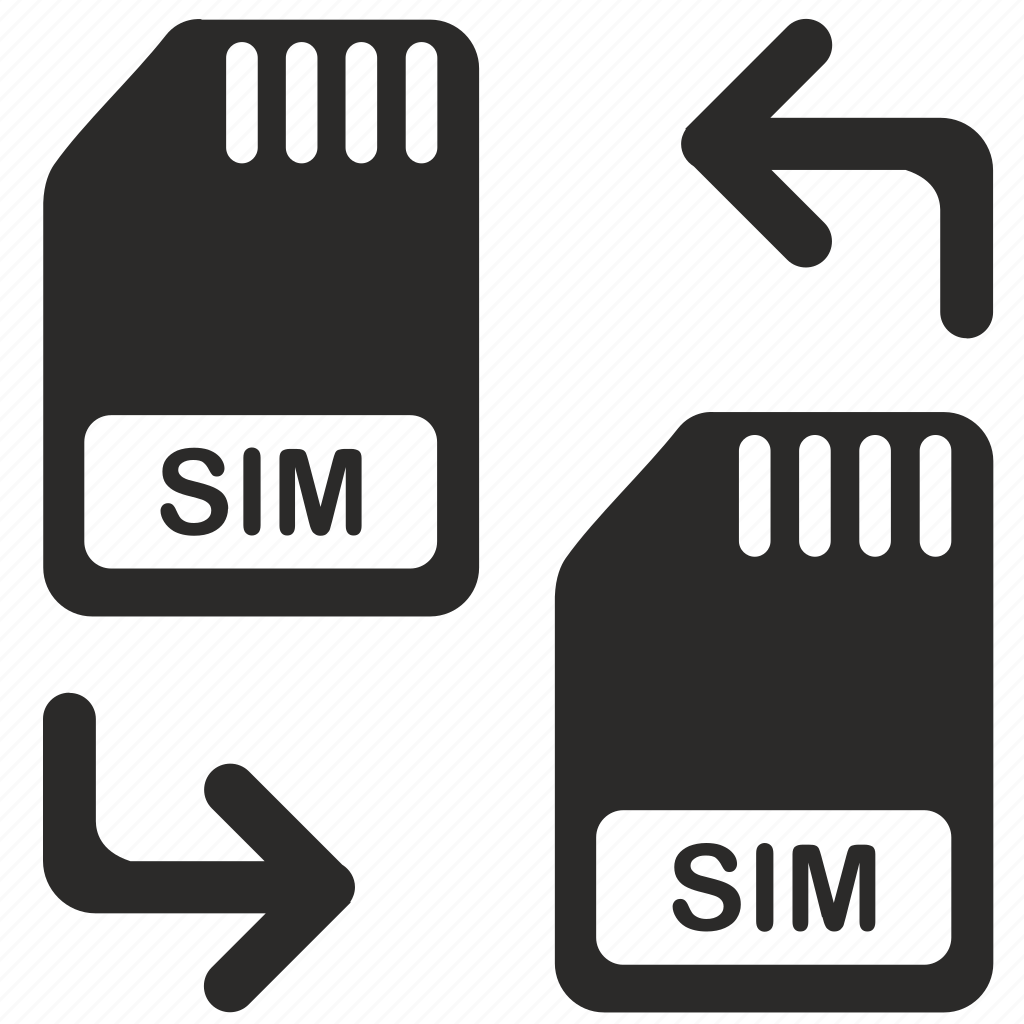 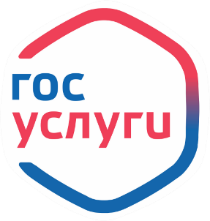 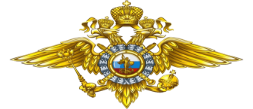 Мошенники взломали личный кабинет портала «Госуслуги»
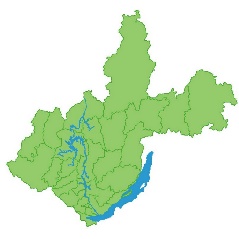 МУ МВД России «Иркутское»
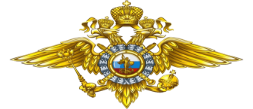 Признаки взлома личного кабинета портала «Госуслуги»
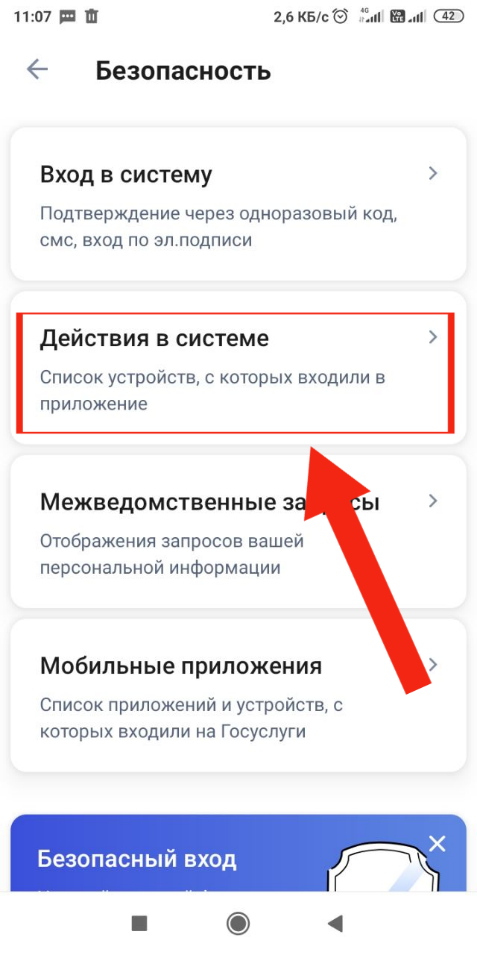 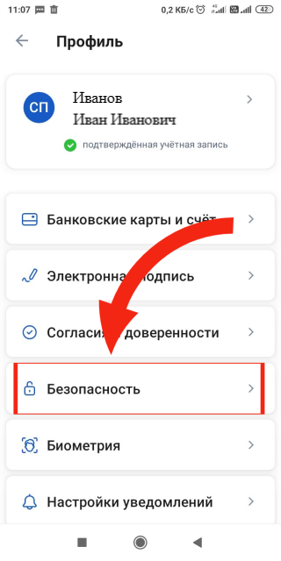 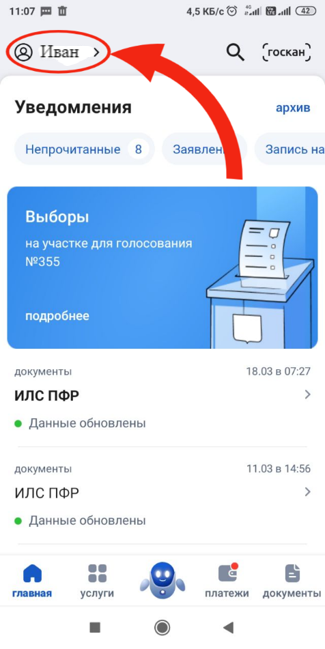 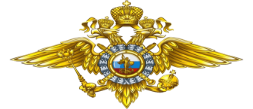 Признаки взлома личного кабинета портала «Госуслуги»
С признаками взлома
Без признаков взлома
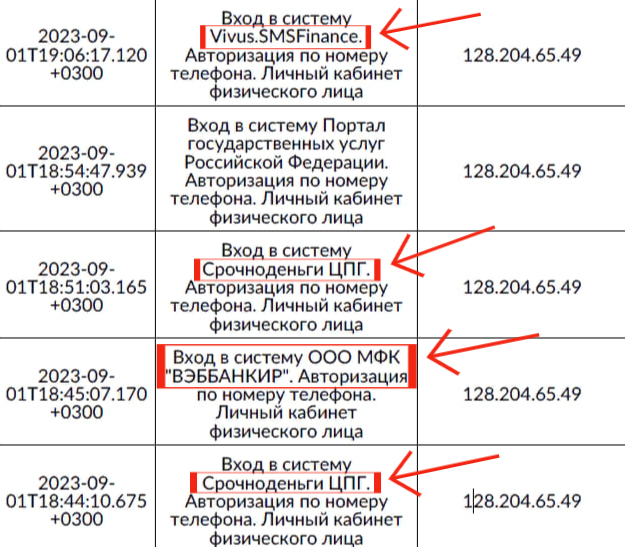 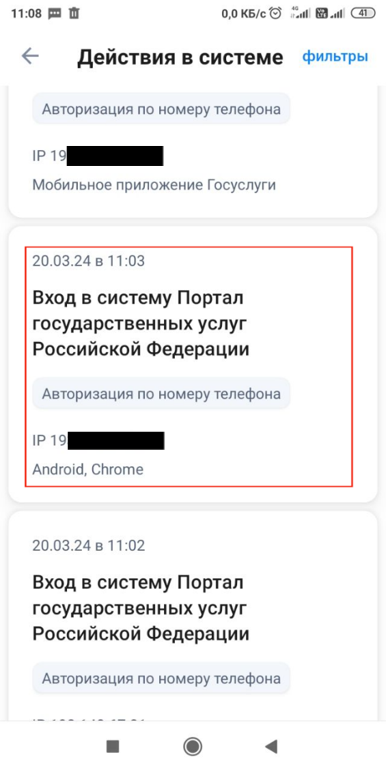 Восстановите пароль от личного кабинета
Перейдите на сайт или в приложение одного из своих банков.Повторите регистрацию на «Госуслуги» через банк-номер из личного кабинета банка будет перенесен в личный. Банк вышлет пароль для входа в аккаунт.
Обратитесь в офис МФЦ и попросите оператора восстановить пароль.Сотрудники проверят вашу личность, помогут восстановить доступ к аккаунту и сменить пароль.Возьмите с собой паспорт и СНИЛС
ИЛИ
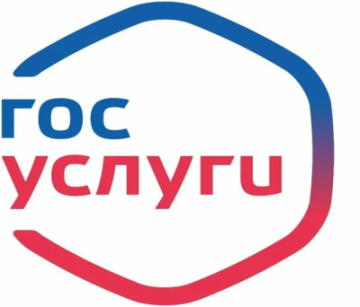 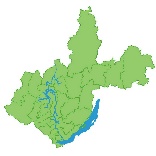 Определите, где использовалась учетная запись
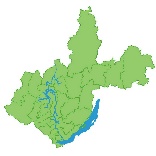 Вы можете выйти одновременно на всех устройствах, кроме текущего
НА ПЕРСОНАЛЬНОМ КОМПЬЮТЕРЕ:
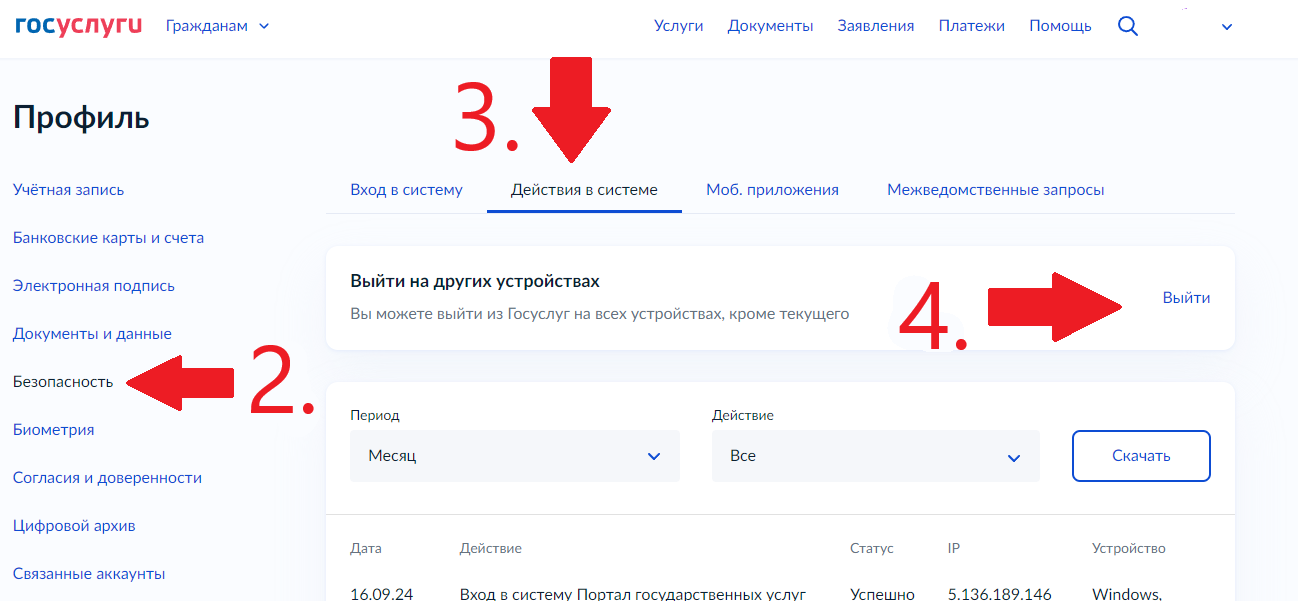 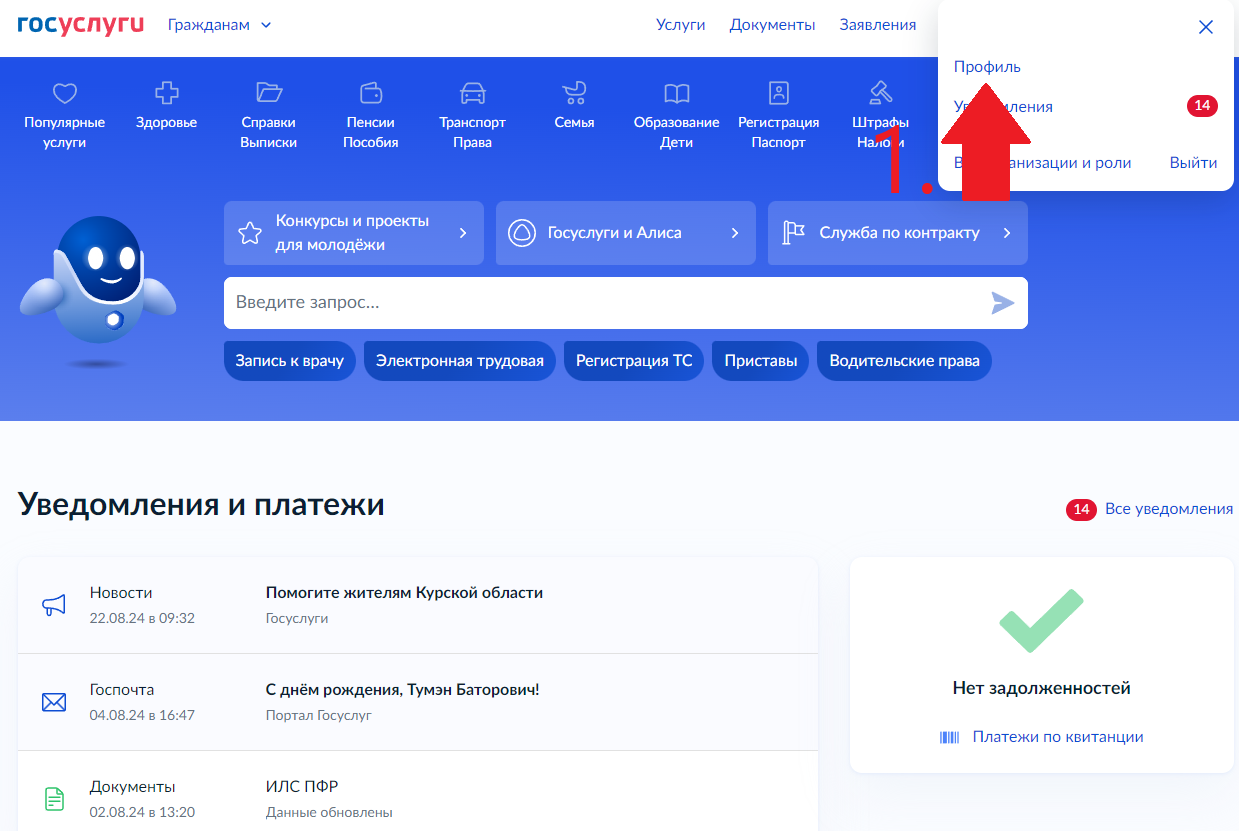 НА МОБИЛЬНОМ ТЕЛЕФОНЕ
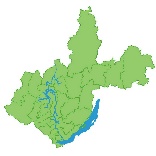 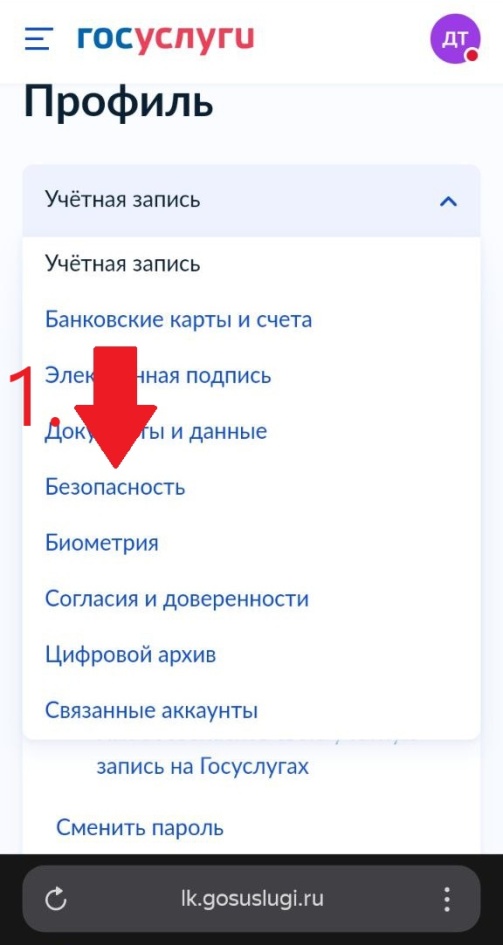 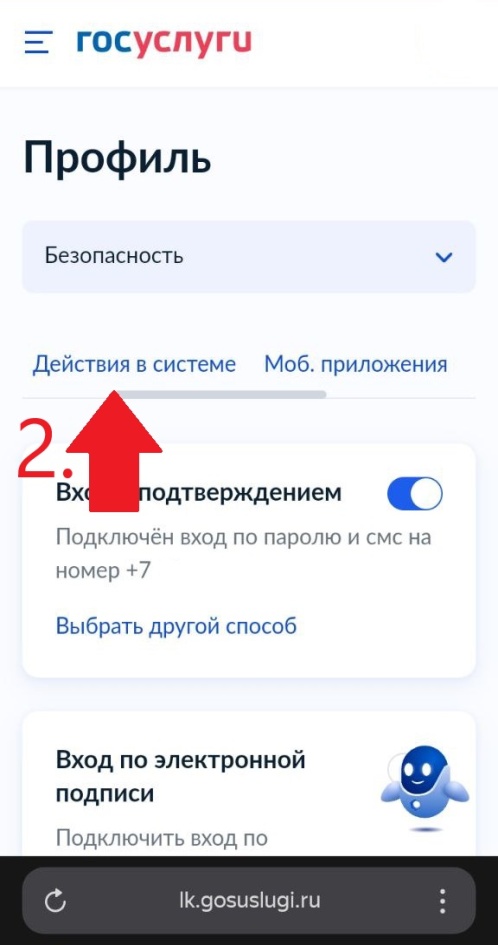 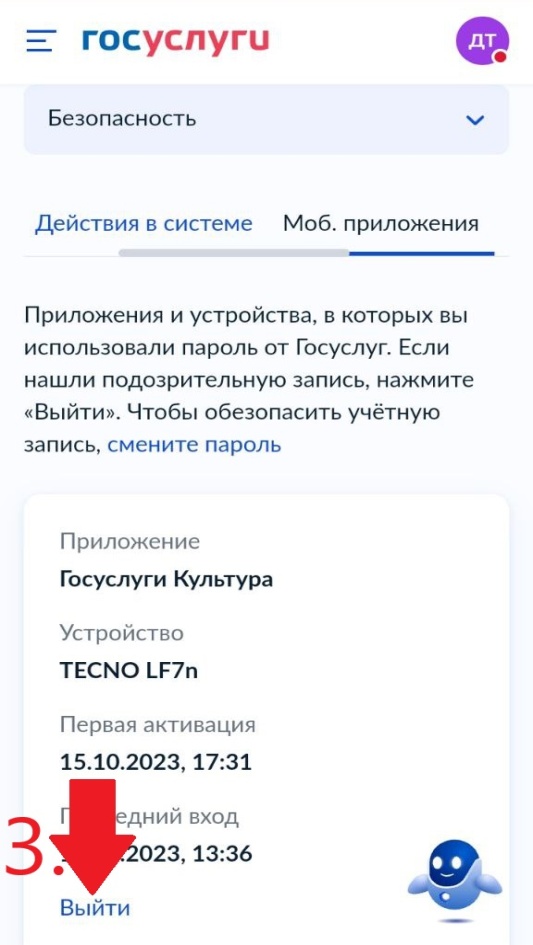 Отзовите разрешения, которые не выдавали.Проверьте поданные заявления. Это поможет выявить, какие действия хотели совершить мошенники от вашего имени.
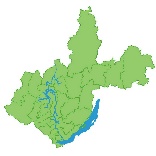 Обратитесь в полицию и подайте заявление.
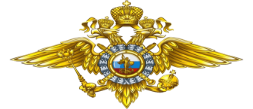 При наличии данных, указывающих на совершение противоправных действий, в том числе связанных с мошенничеством, подайте заявление в полицию.

Возьмите с собой копию заявления из МФЦ,
 скриншоты СМС – сообщений и другие доказательства.
МУ МВД России «Иркутское»
Проверьте кредитную историю и узнайте, 
направлялись ли от вашего имени заявки на займы
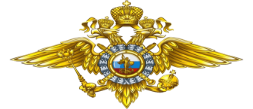 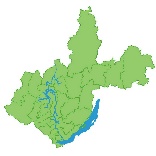 Выясните, в каких бюро хранится ваша кредитная история (их может быть    
   несколько).
   Сделать это можно на портале «Госуслуги»:
  1. Введите в строке поиска запрос «узнать свое БКИ».  2. Далее зарегистрируйтесь на сайте каждого бюро* и запросите свою кредитную   
      историю (рекомендуем направить запрос через 2 недели после взлома аккаунта).
*Можно авторизоваться с помощью учетной записи «Госуслуги».
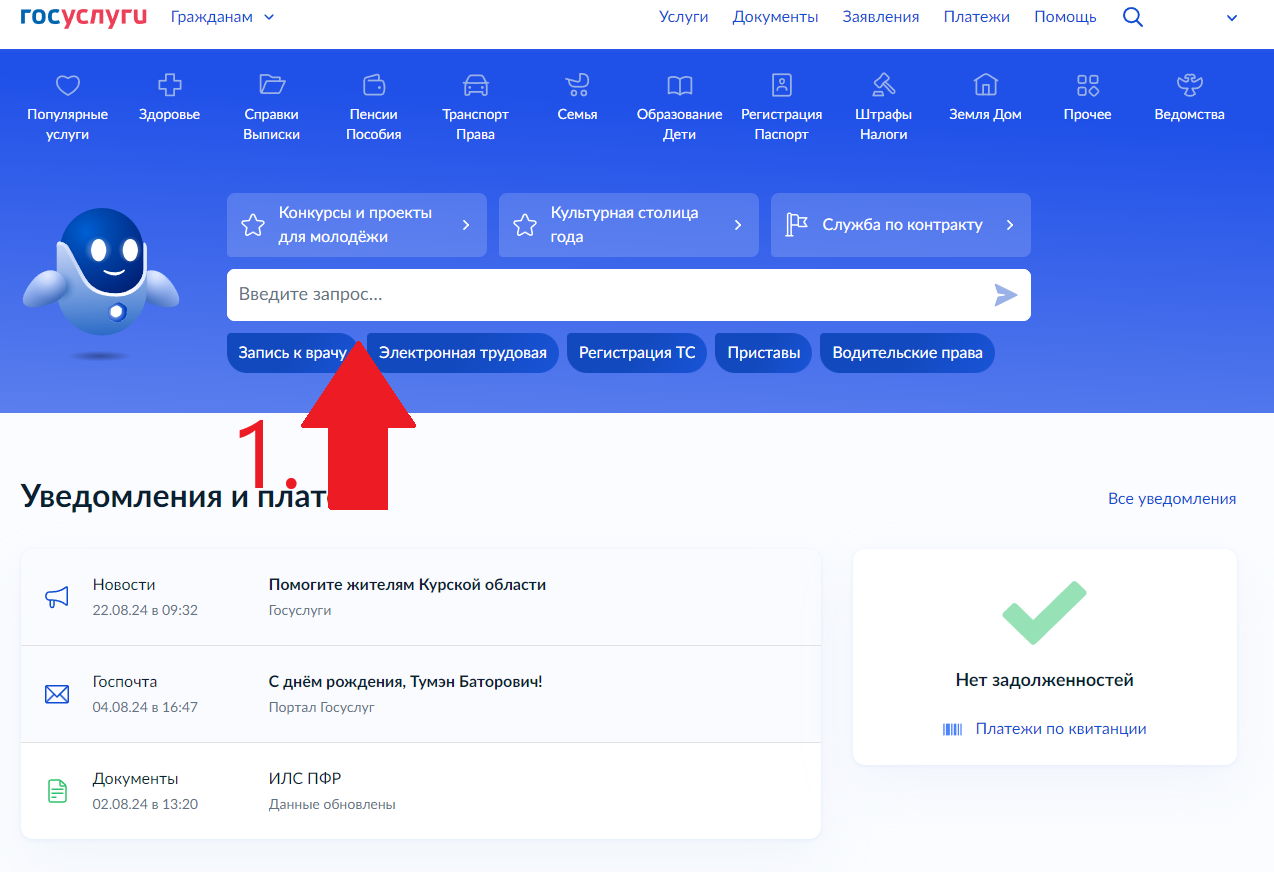 Узнать на портале «Госуслуги» в каких бюро хранится ваша кредитная история.
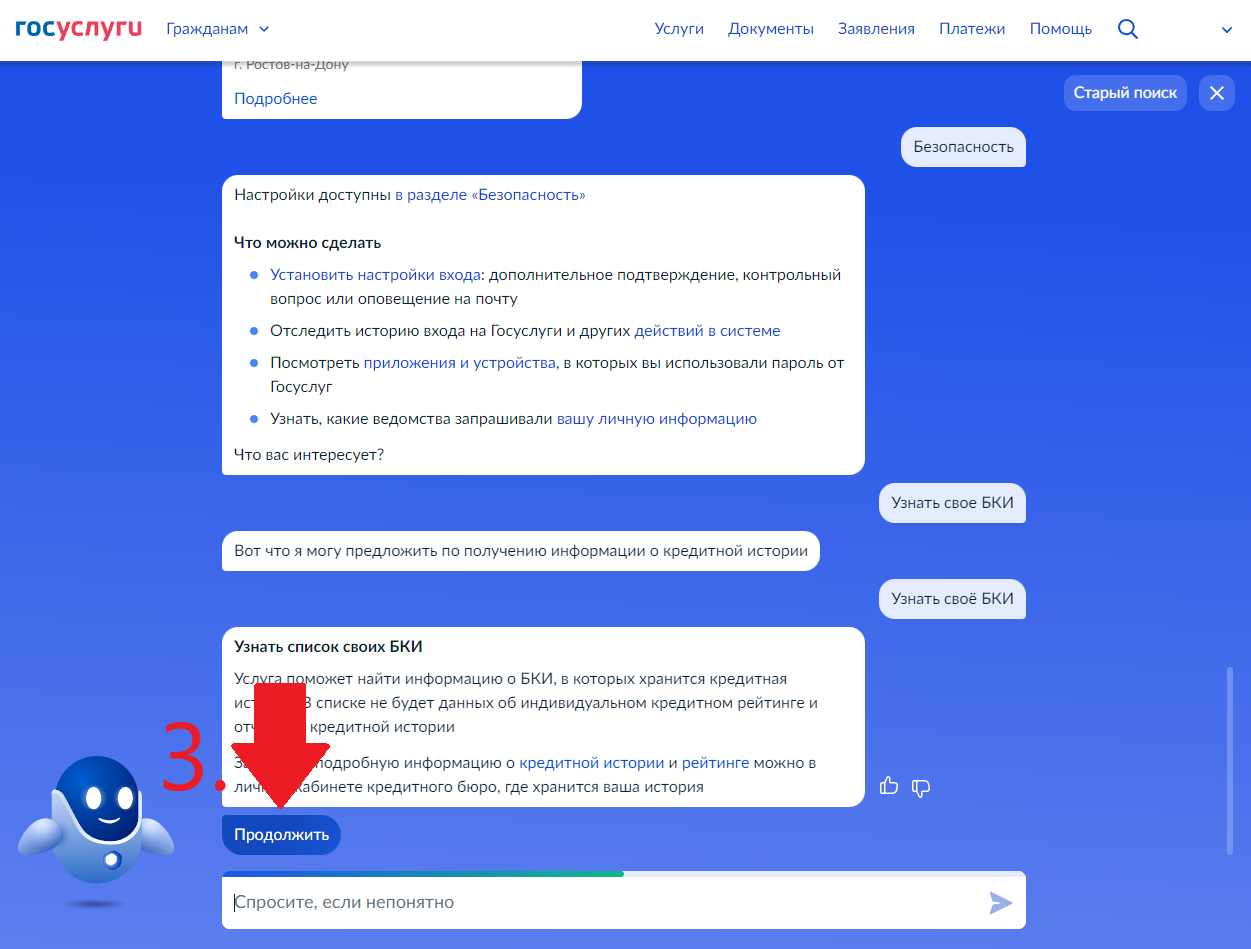 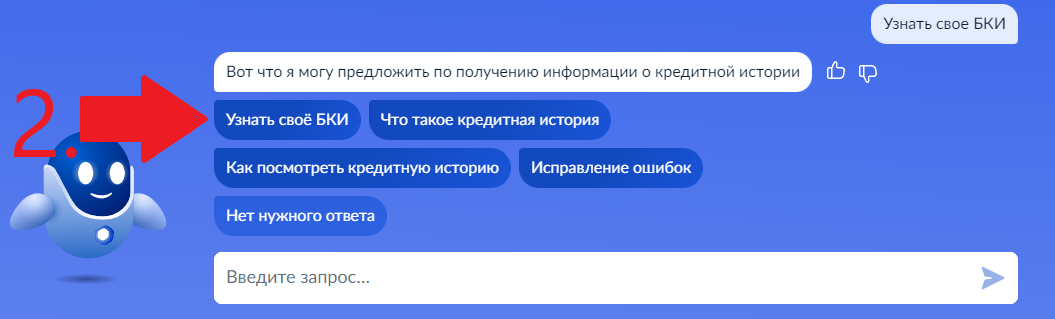